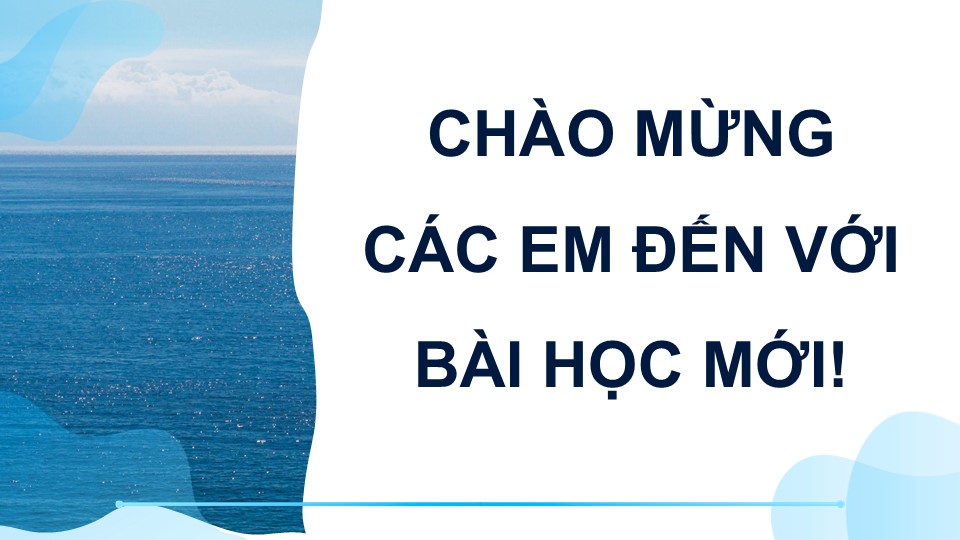 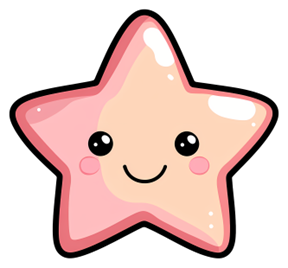 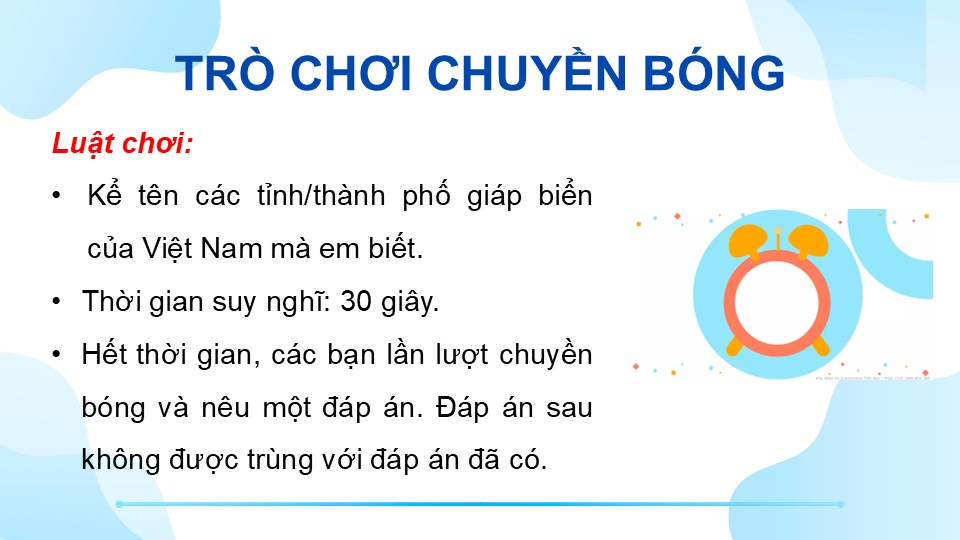 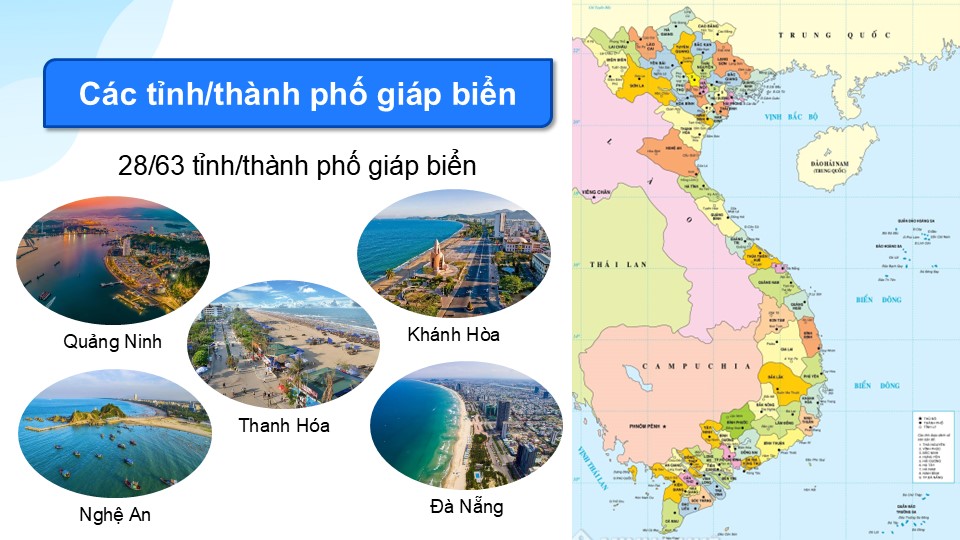 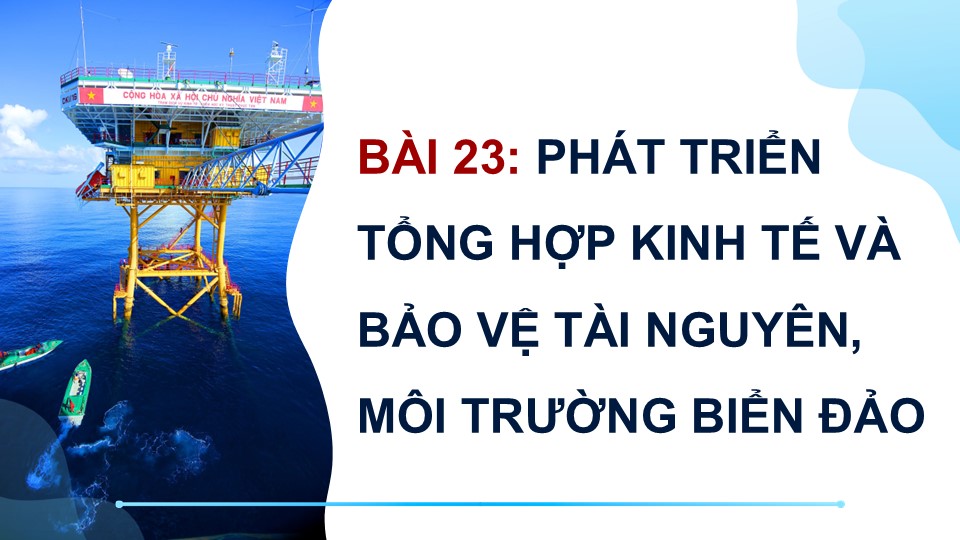 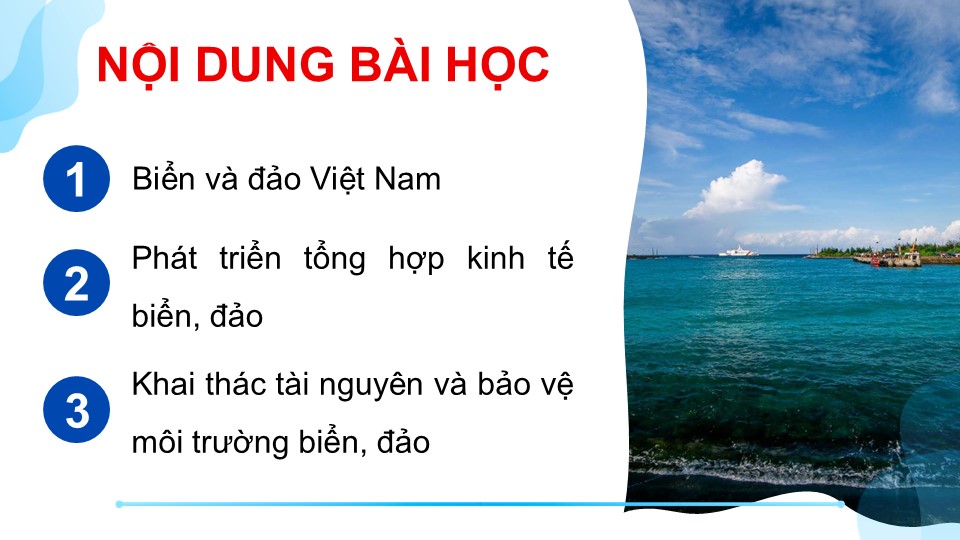 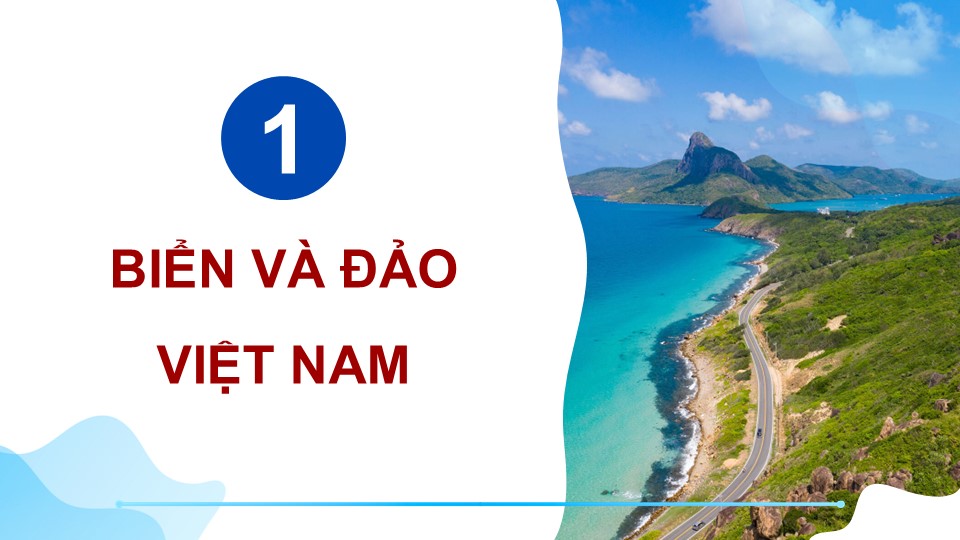 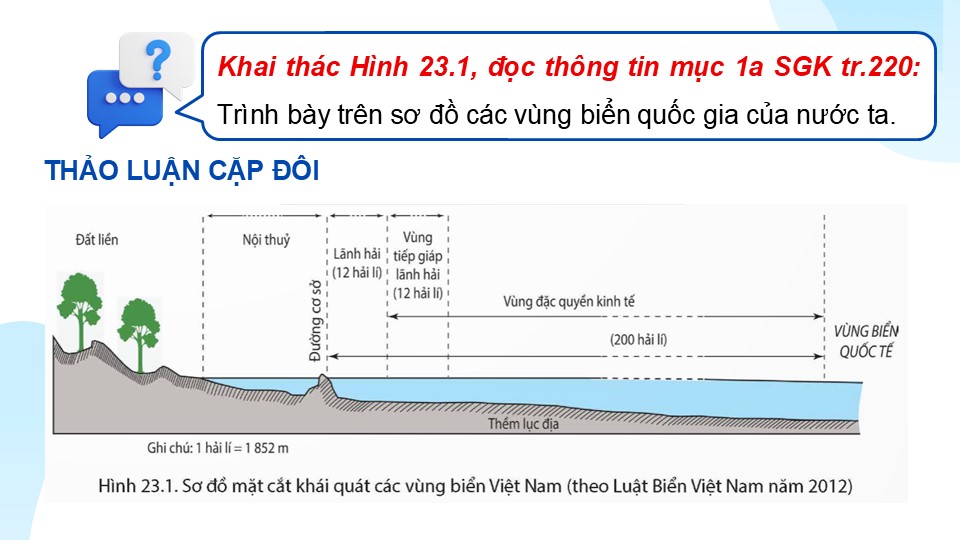 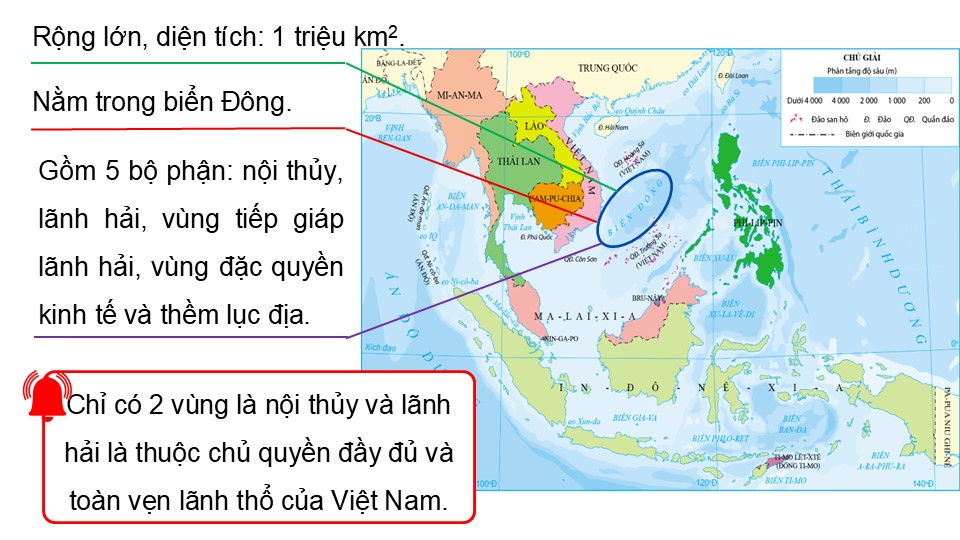 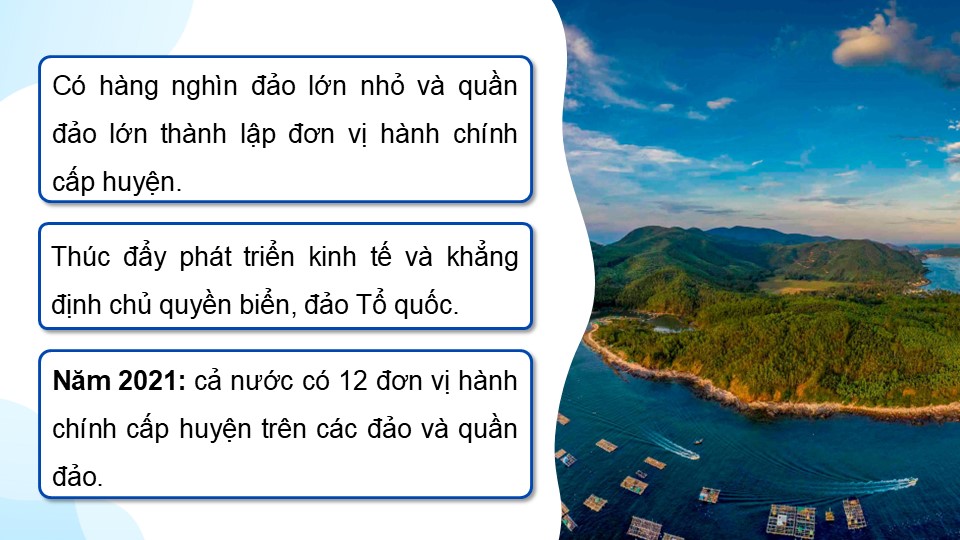 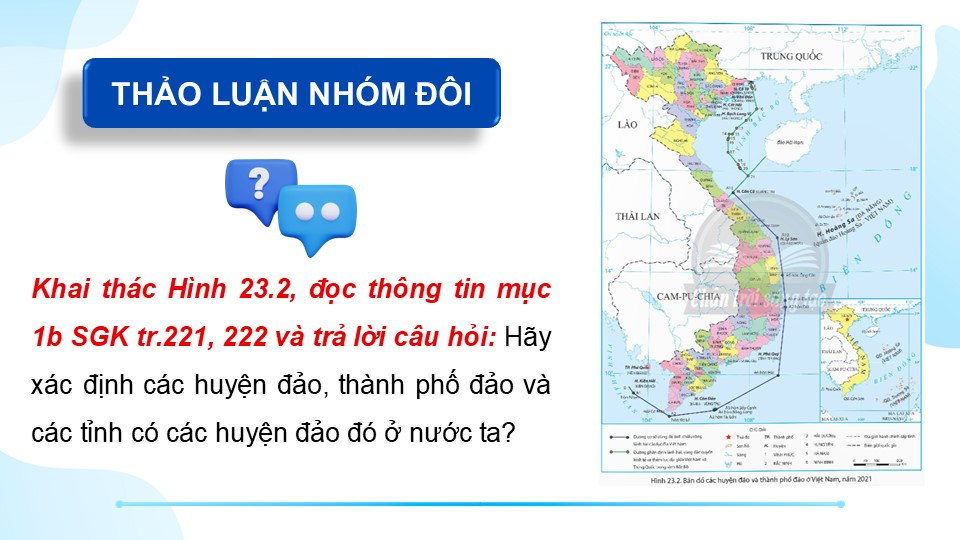 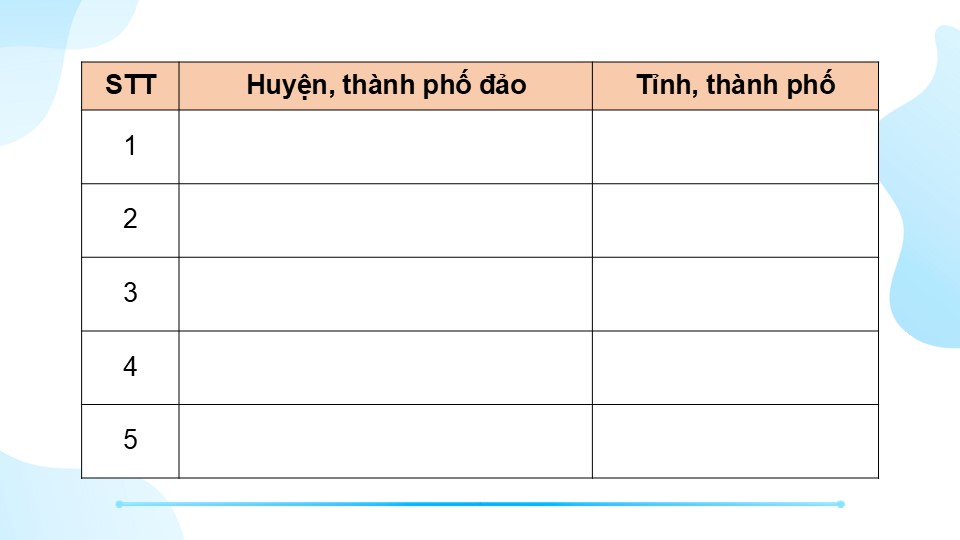 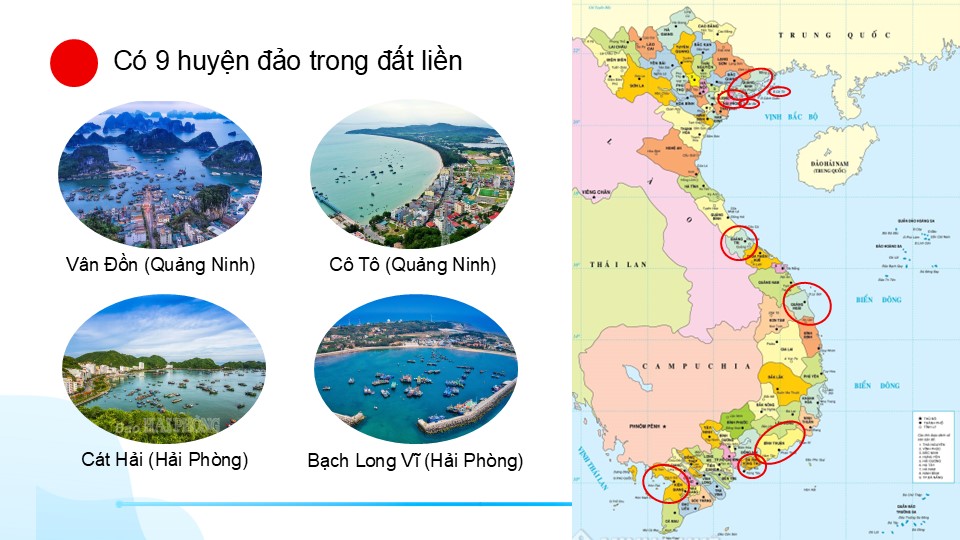 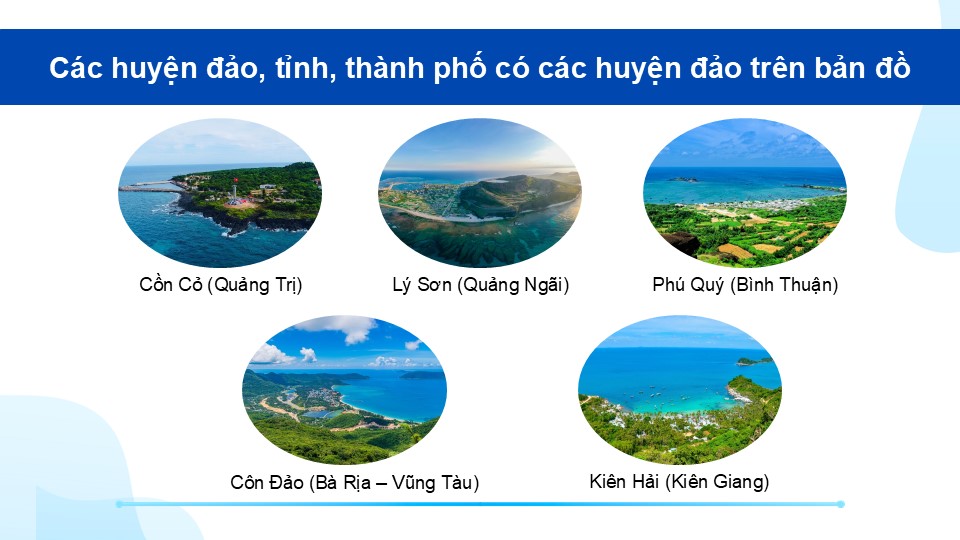 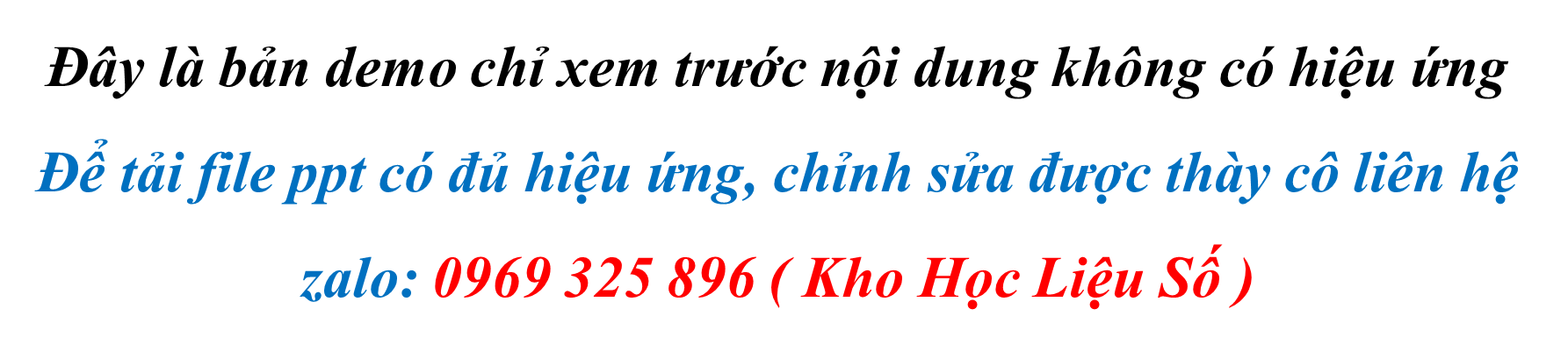 Link xem và tải:
https://tailieugiaovien.edu.vn/subject_lesson/su-9/
https://tailieugiaovien.edu.vn/subject_lesson/dia-9/
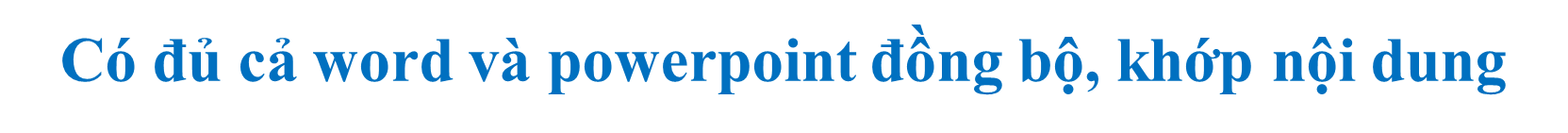 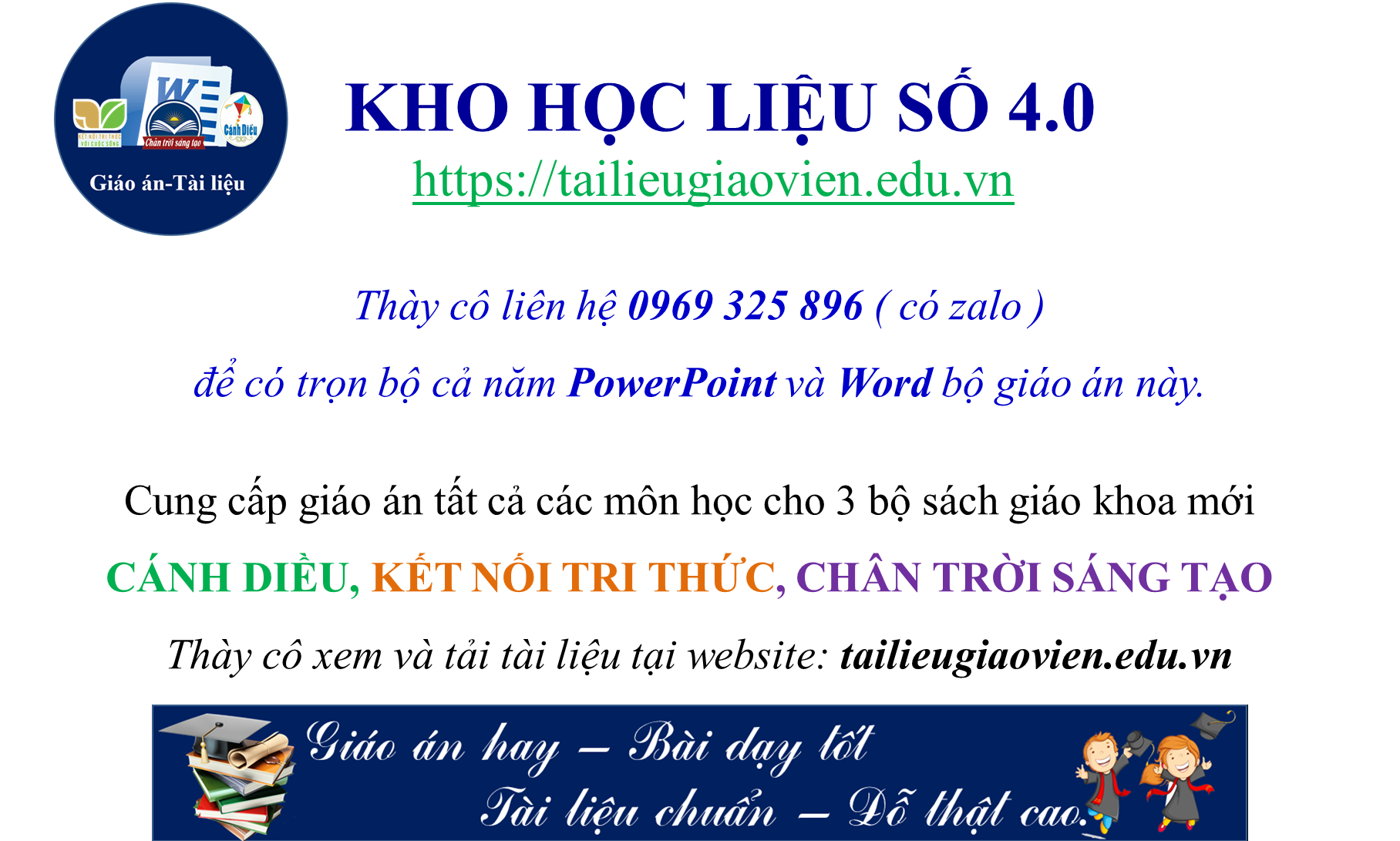 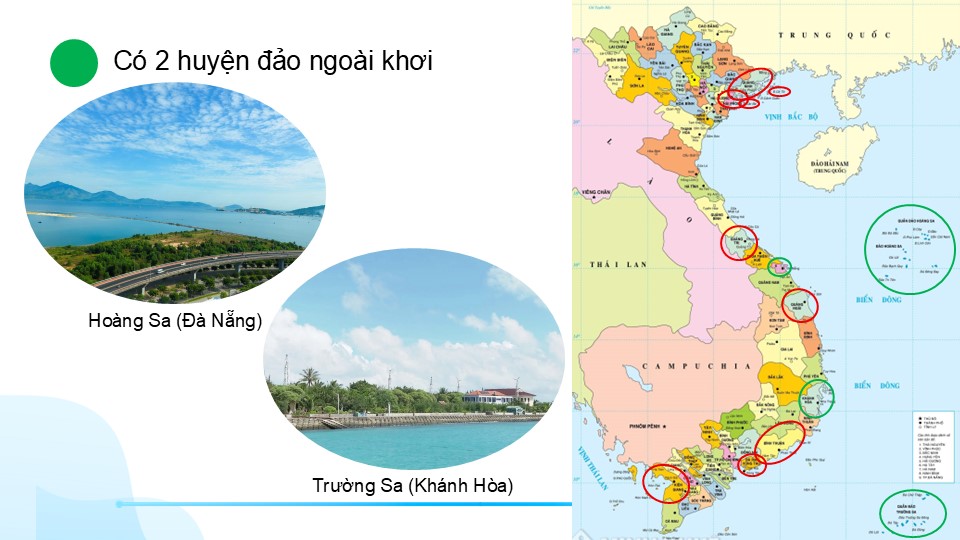 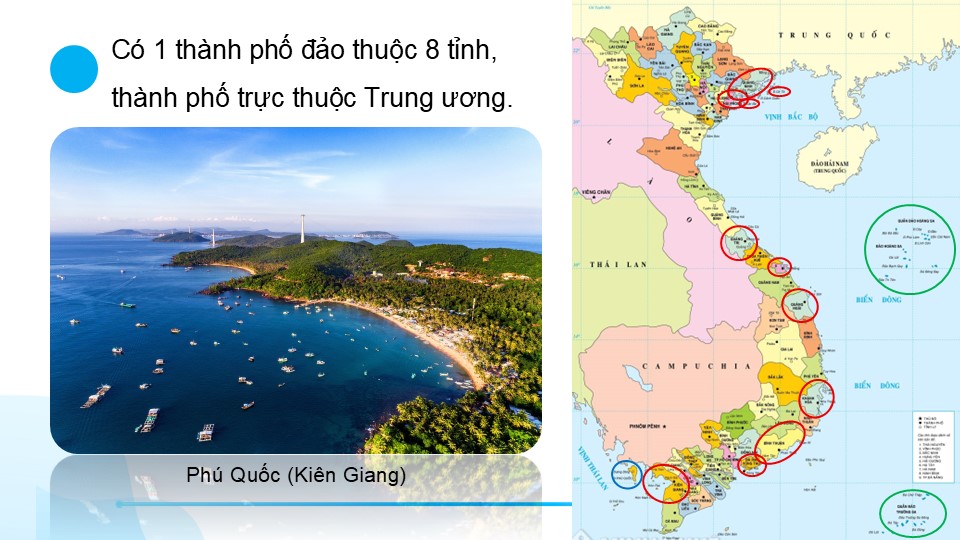 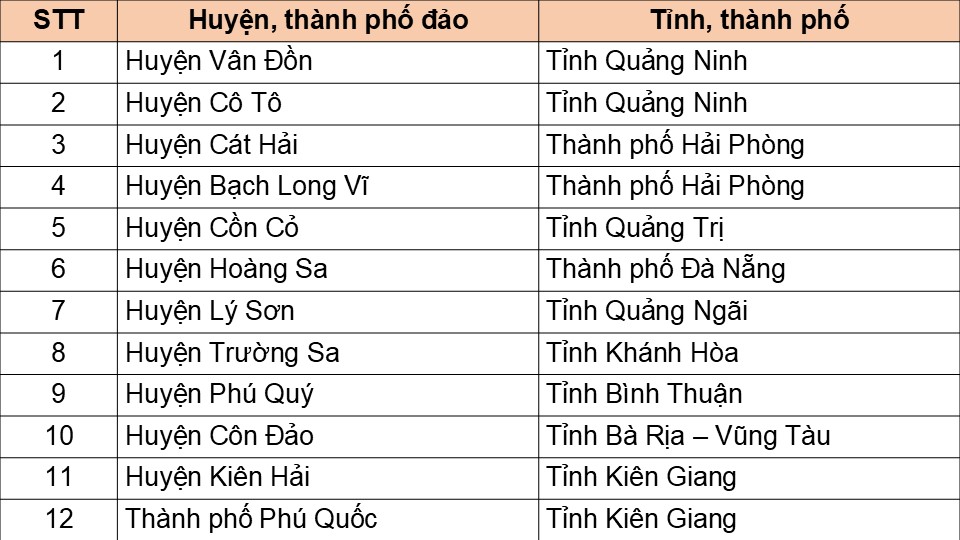 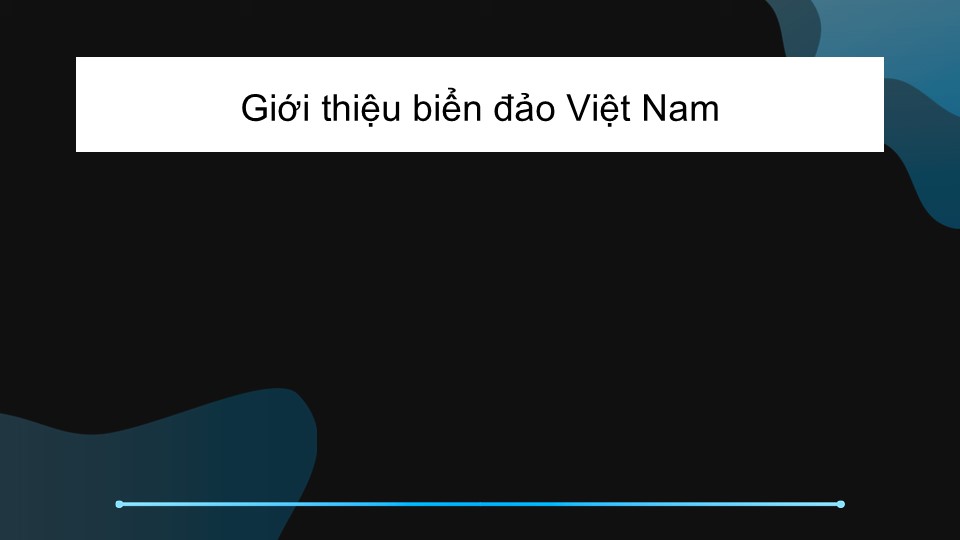 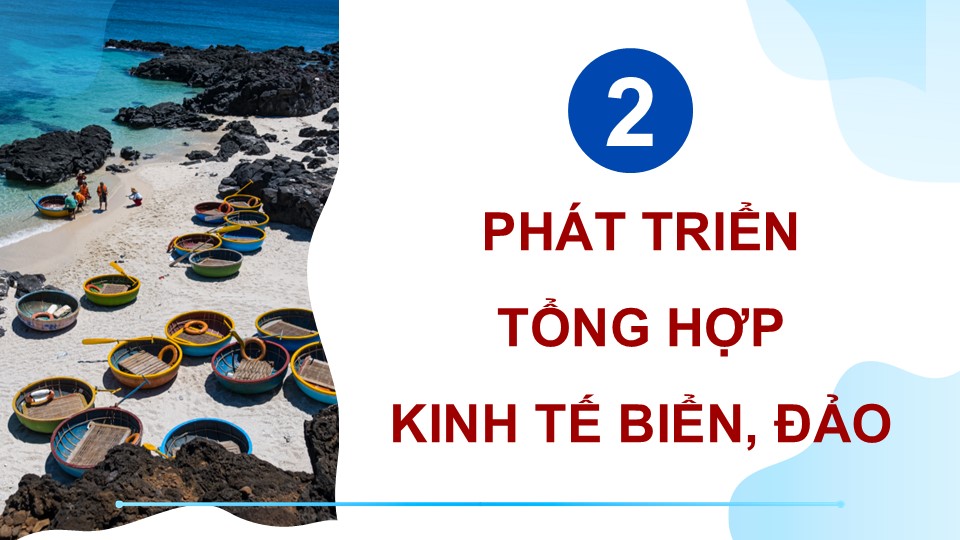 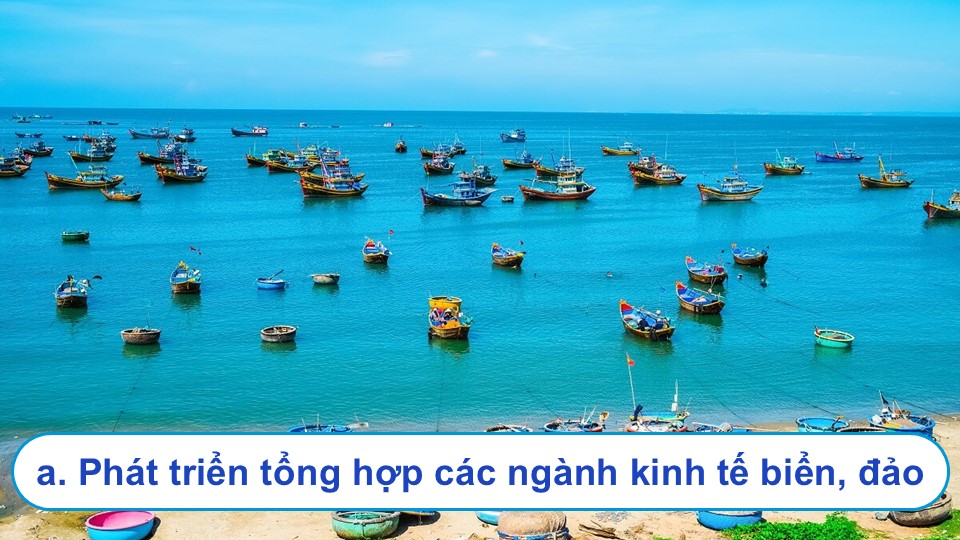 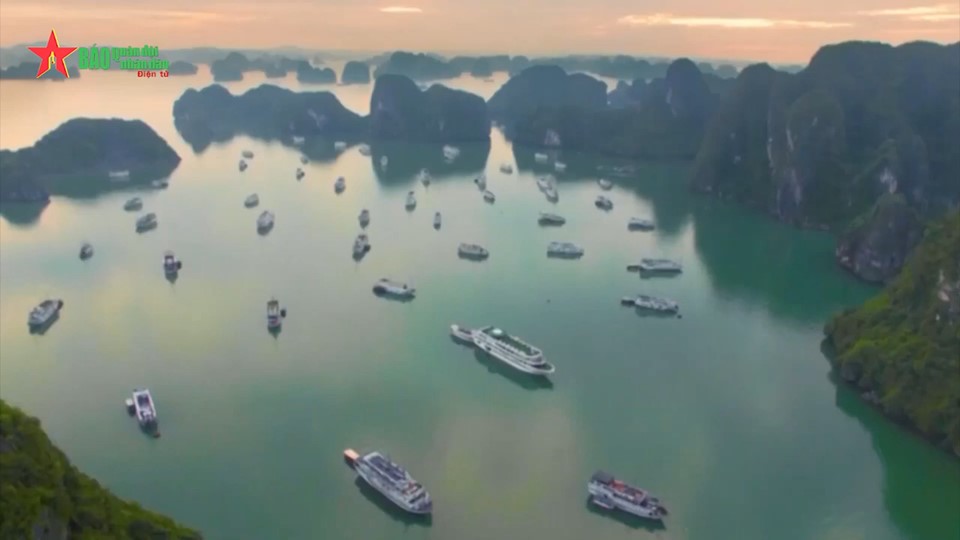 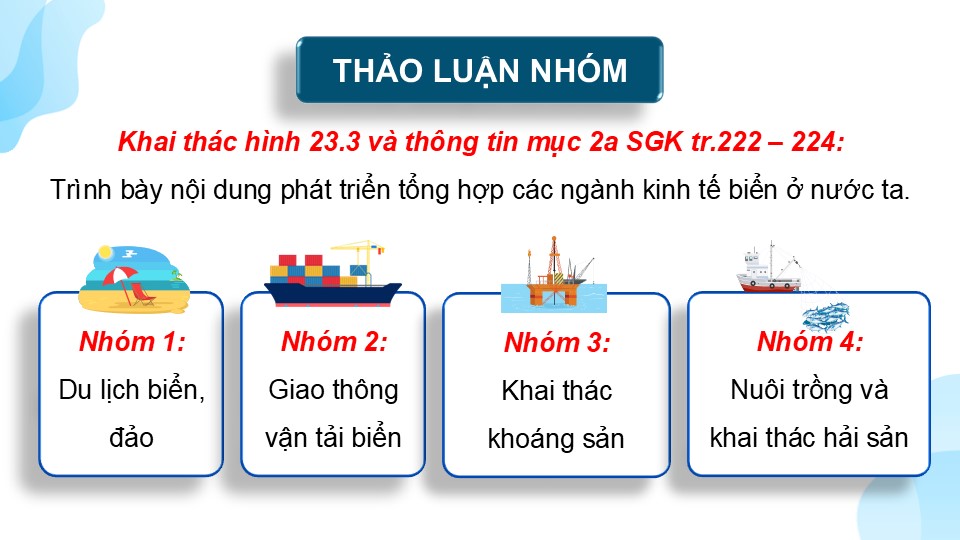 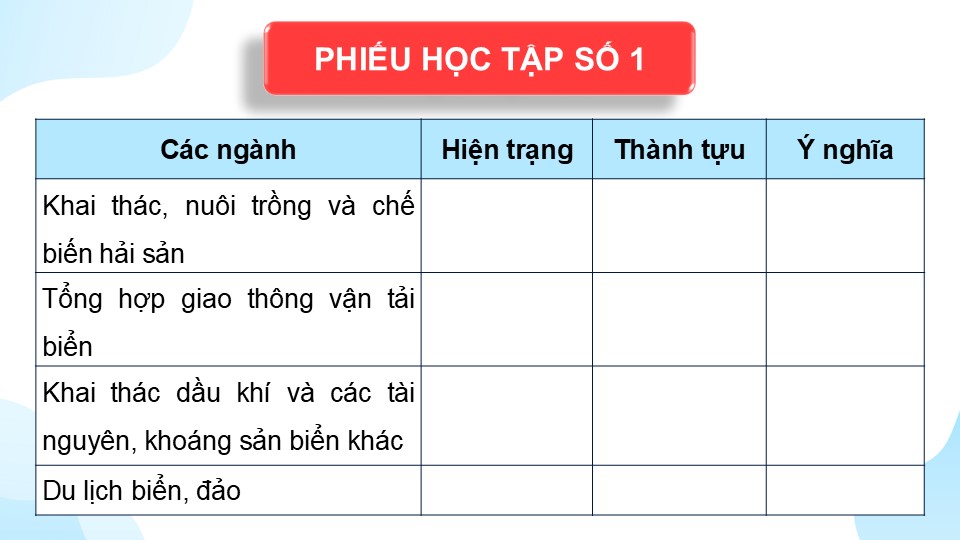 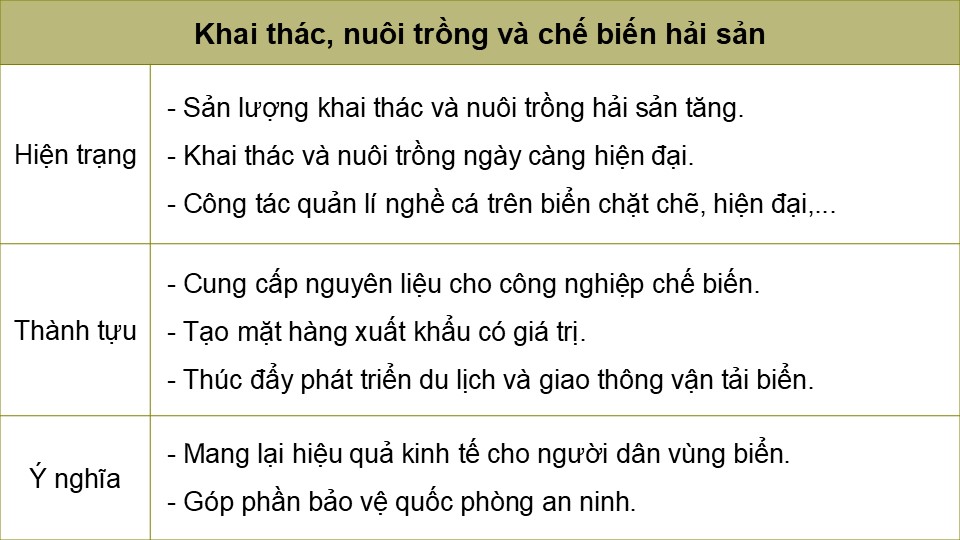 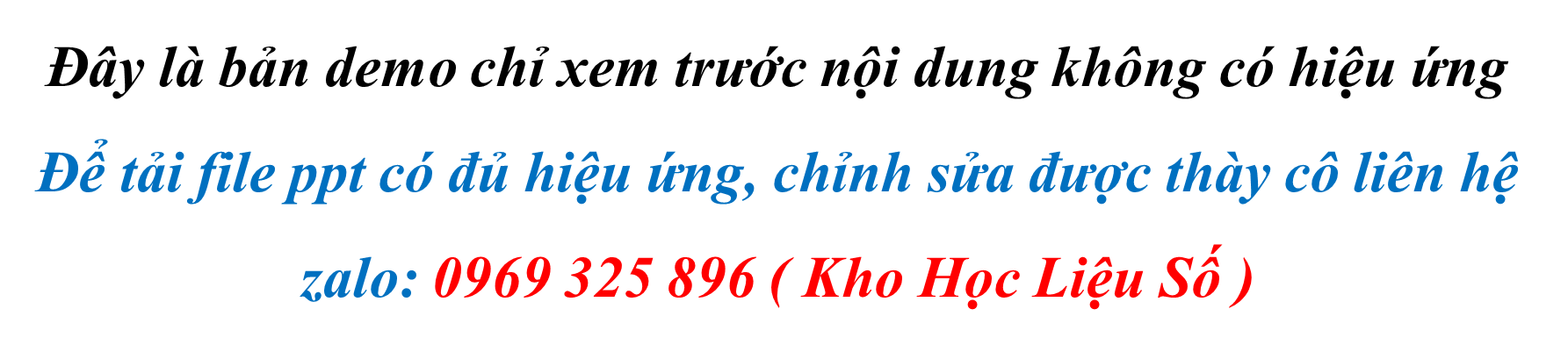 Link xem và tải:
https://tailieugiaovien.edu.vn/subject_lesson/su-9/
https://tailieugiaovien.edu.vn/subject_lesson/dia-9/
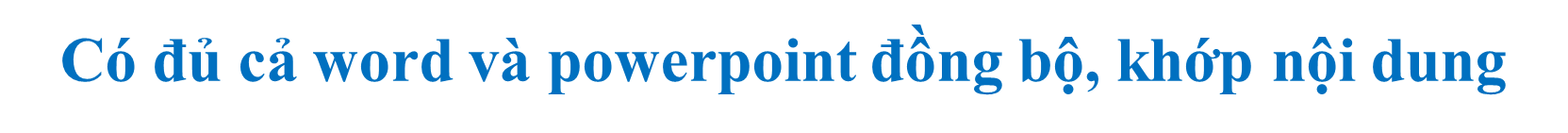 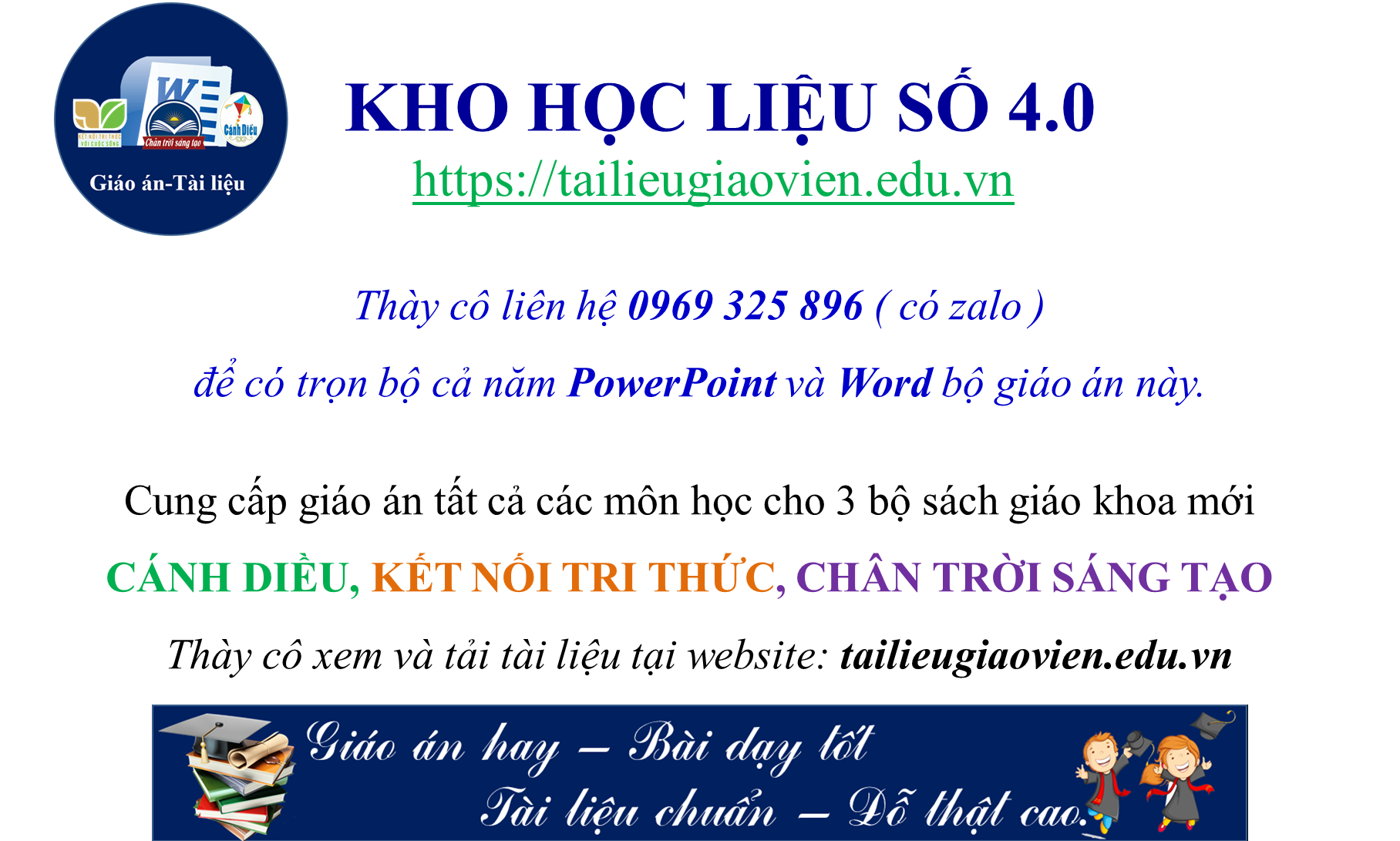 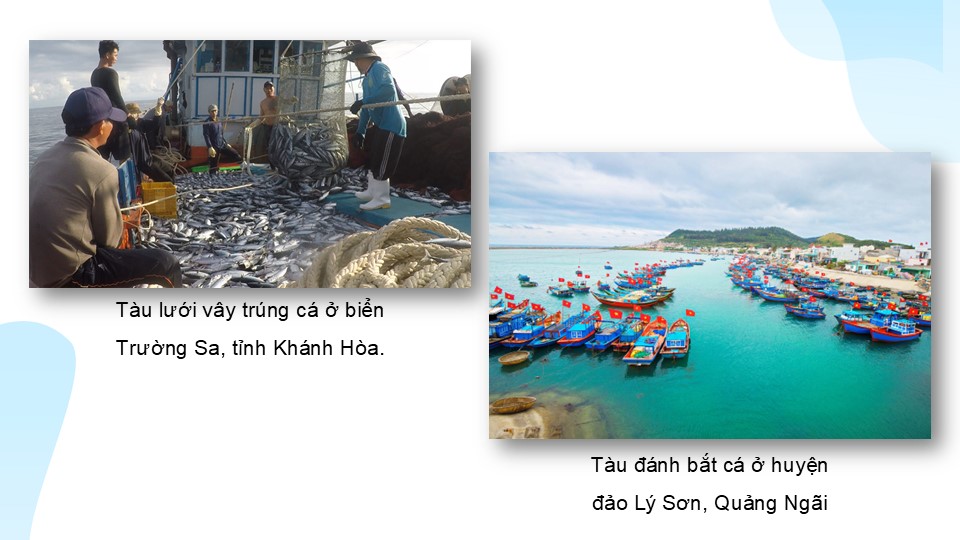 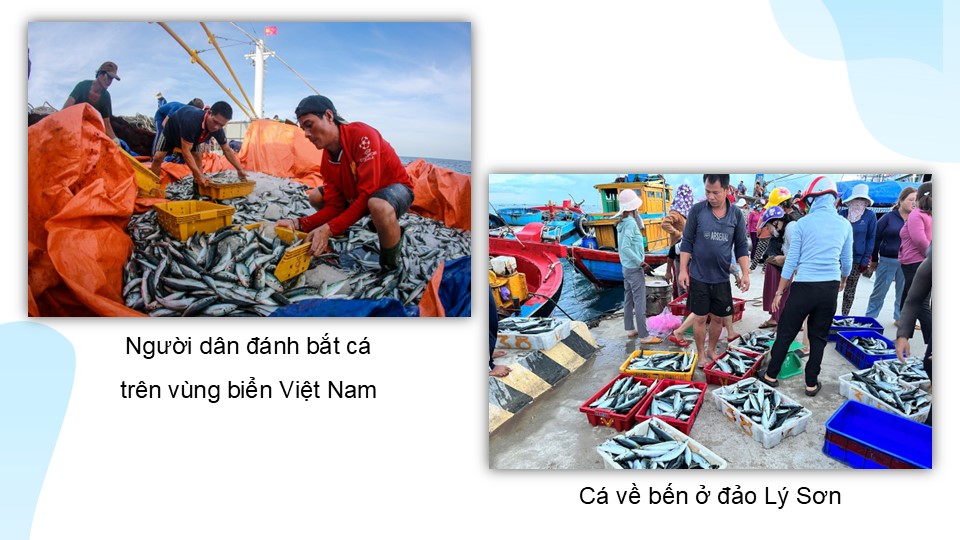 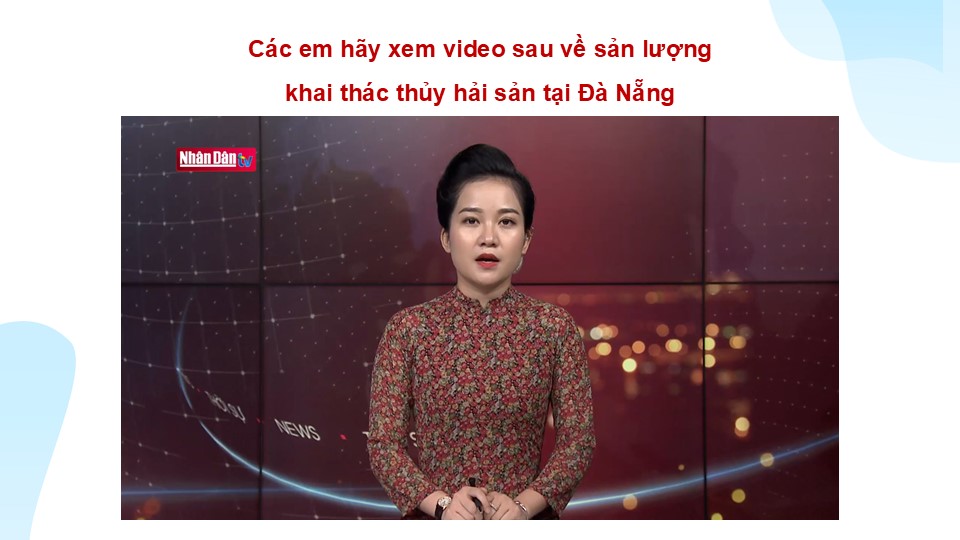 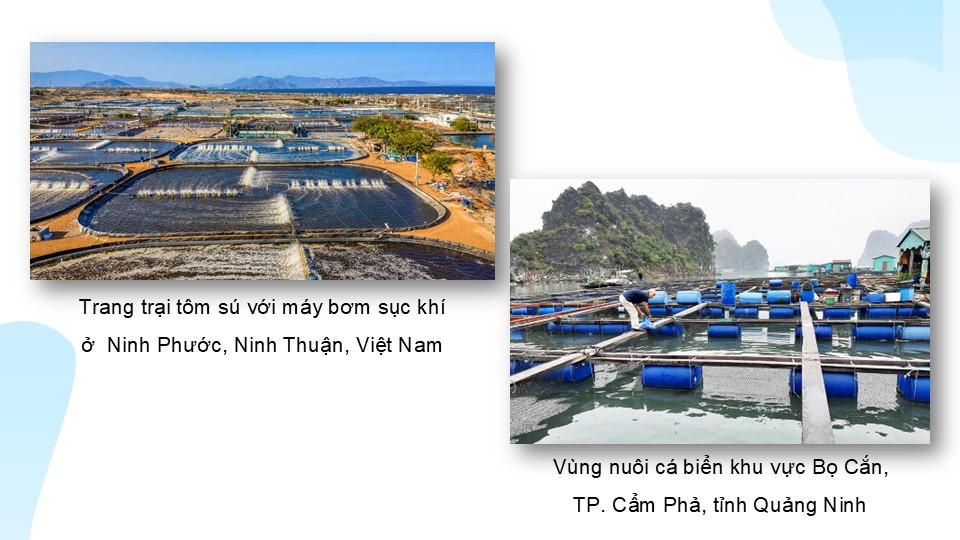 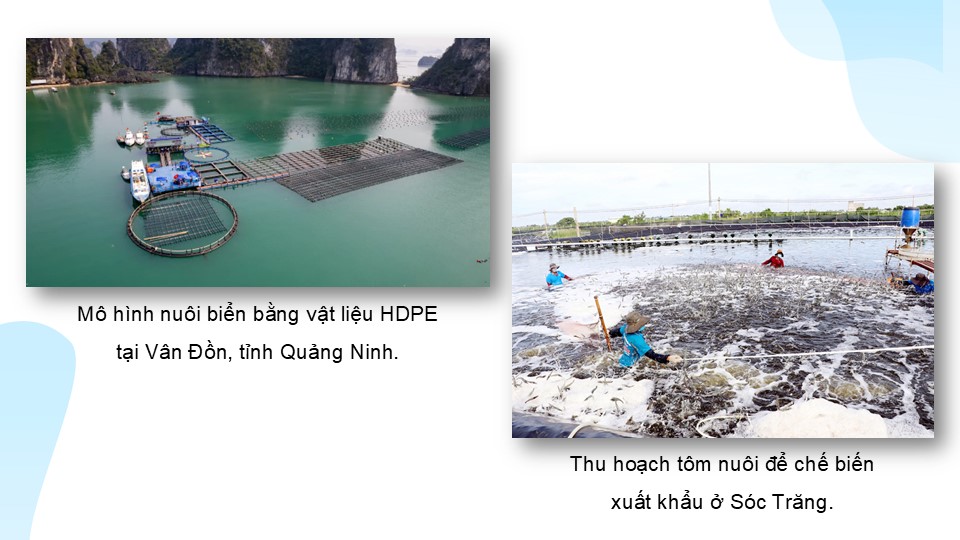 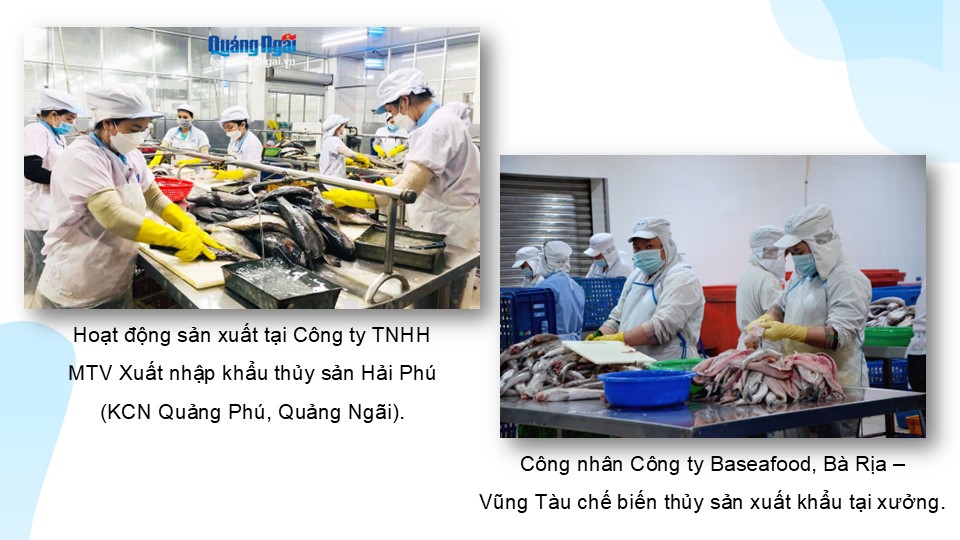 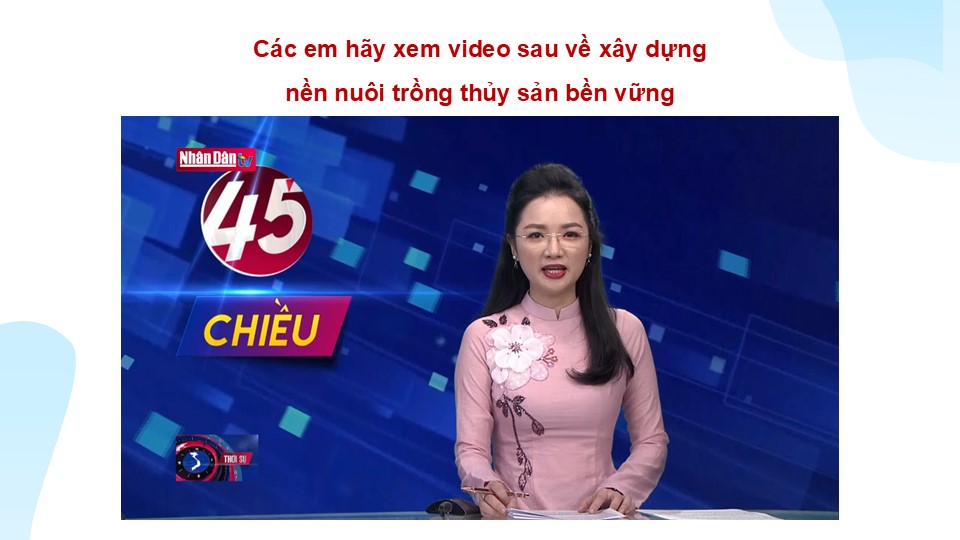 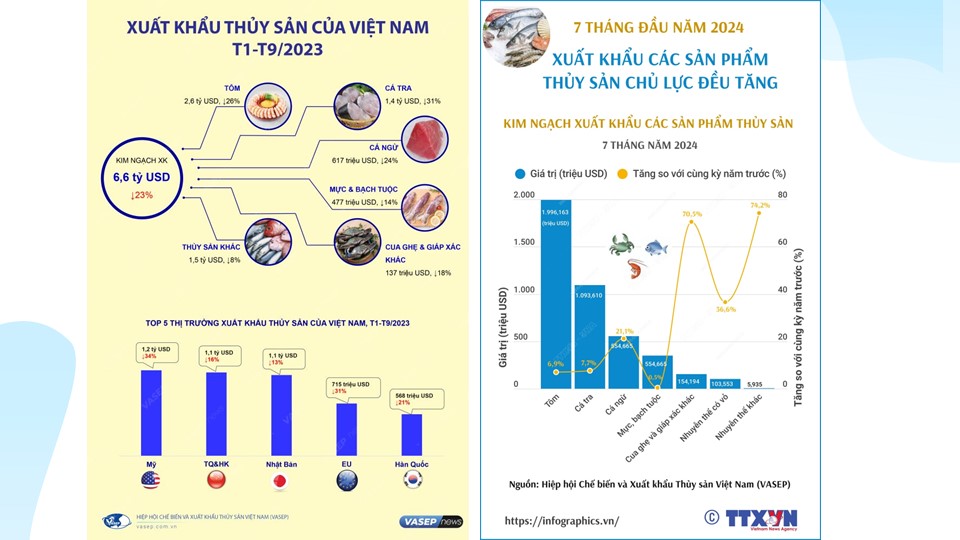 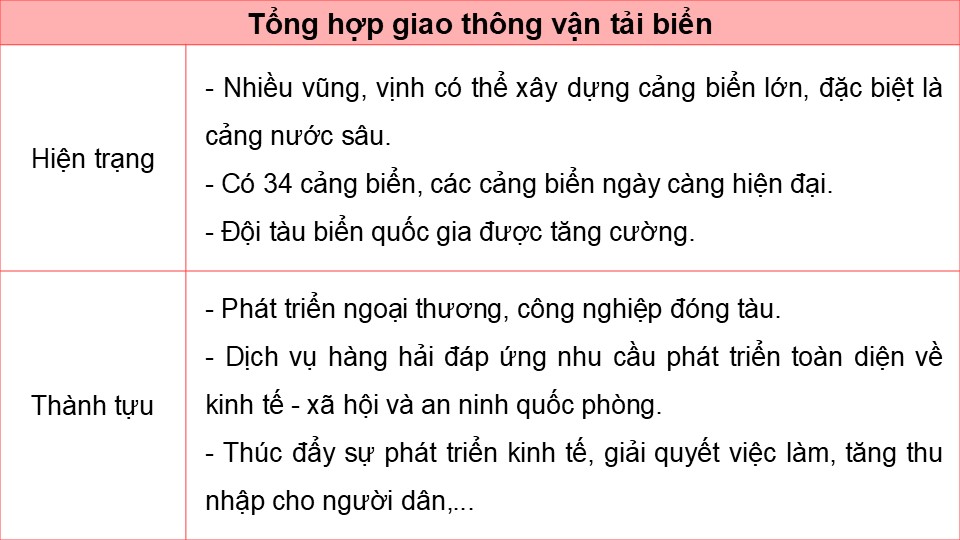 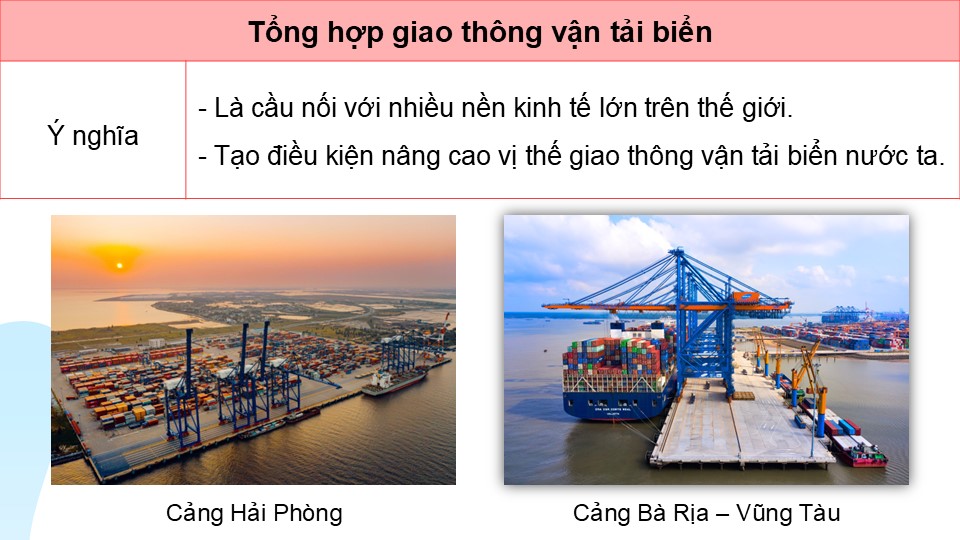 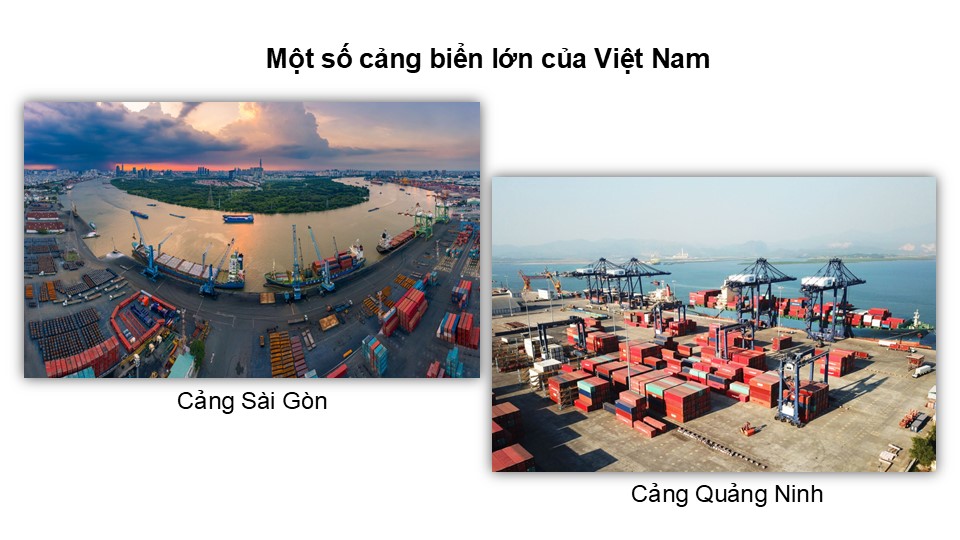 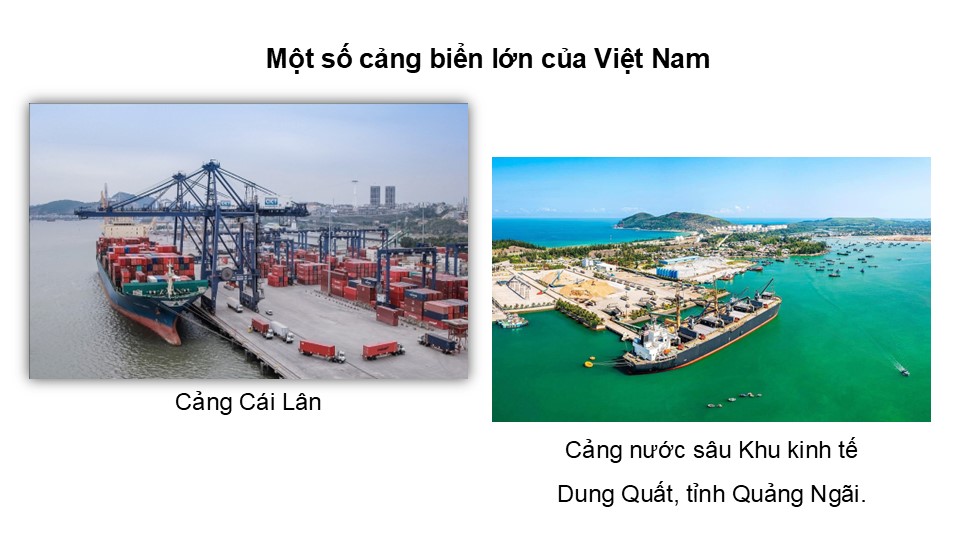 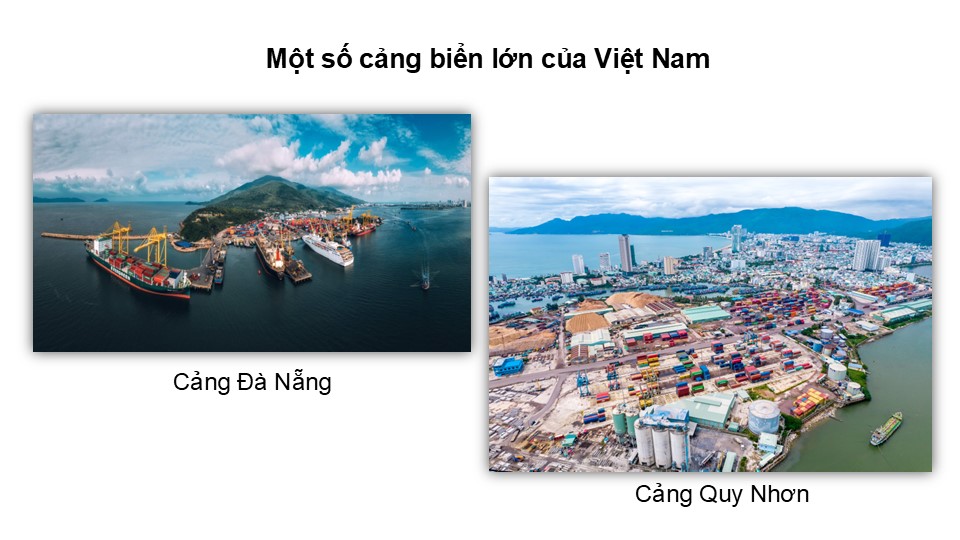 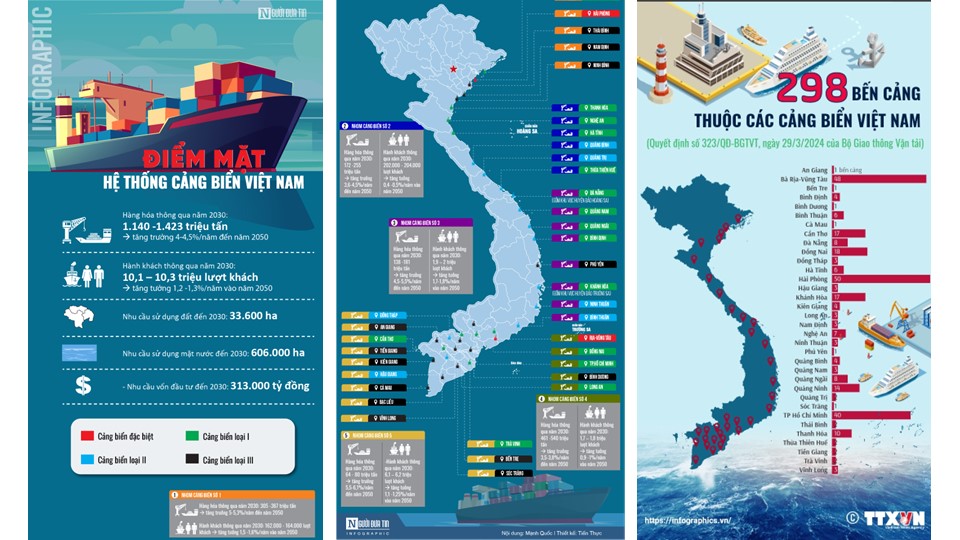 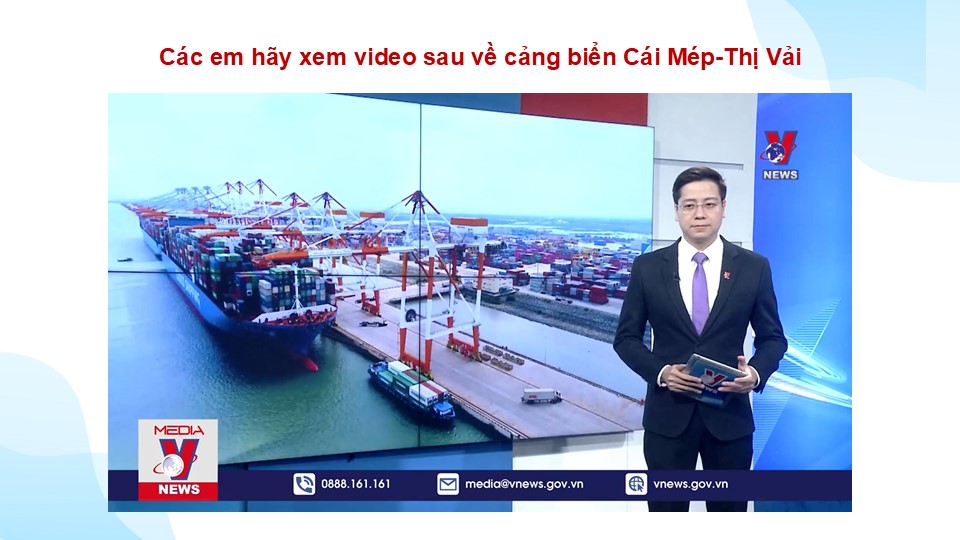 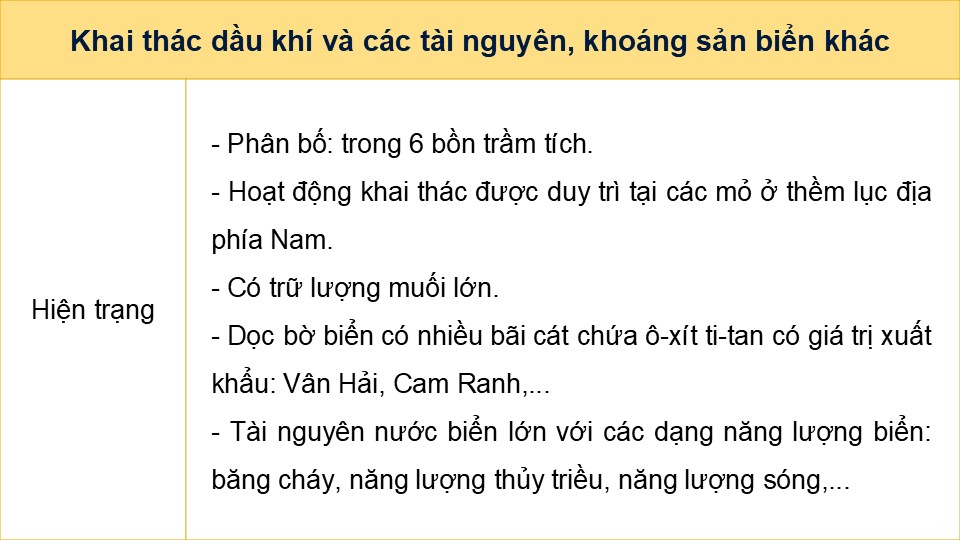 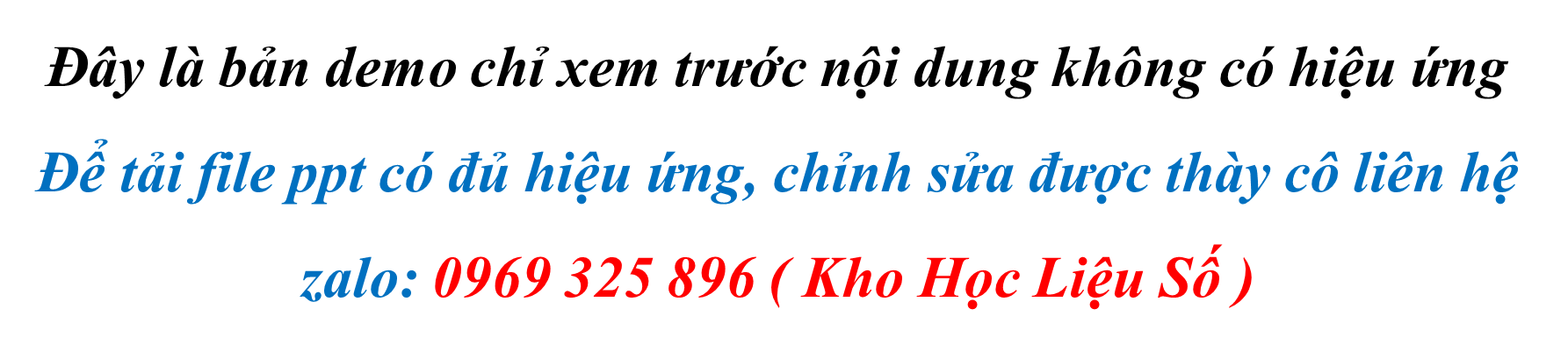 Link xem và tải:
https://tailieugiaovien.edu.vn/subject_lesson/su-9/
https://tailieugiaovien.edu.vn/subject_lesson/dia-9/
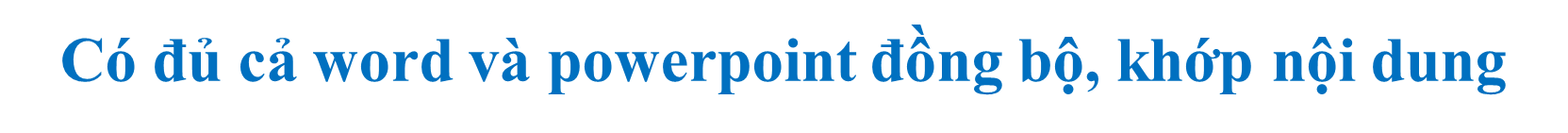 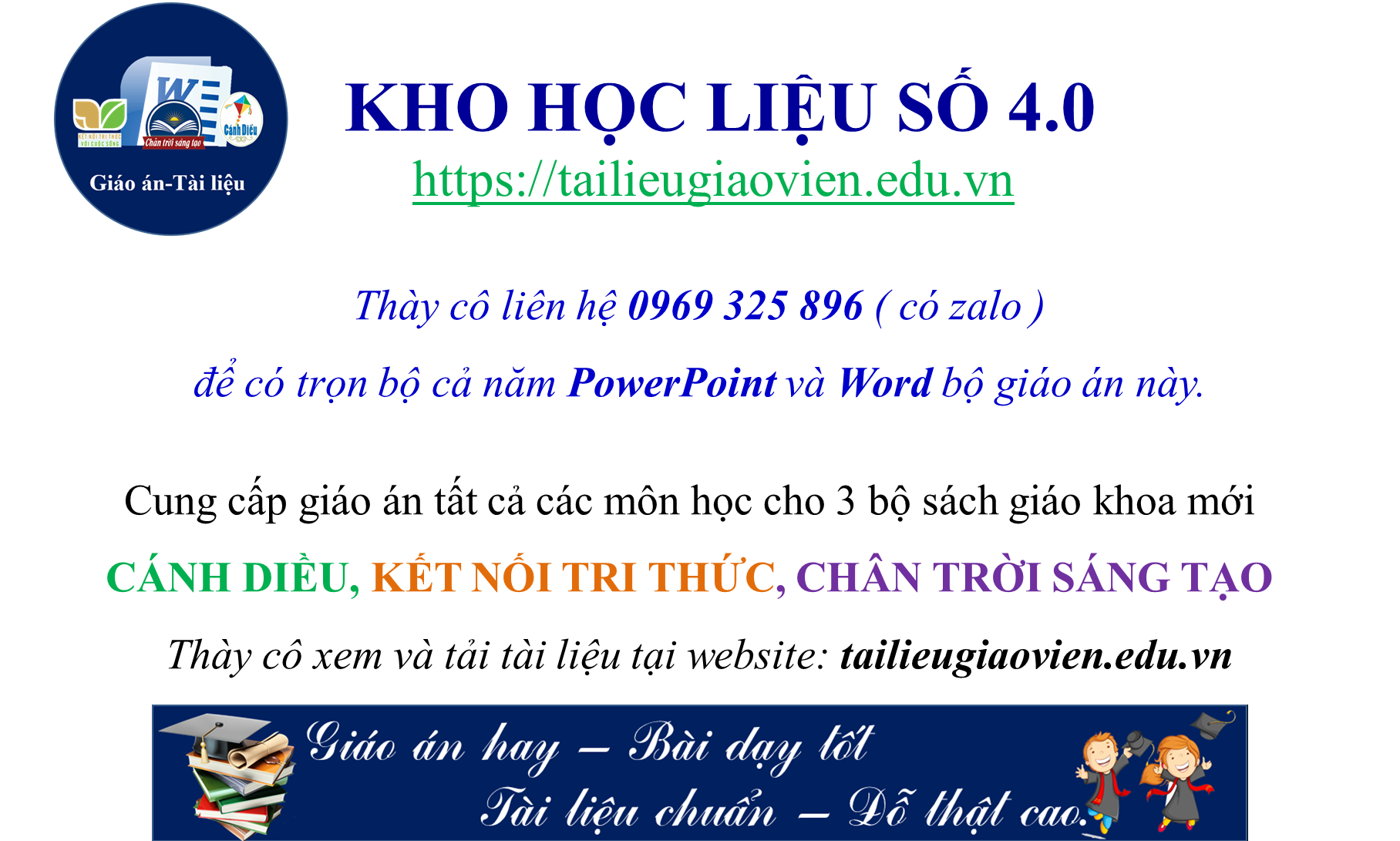 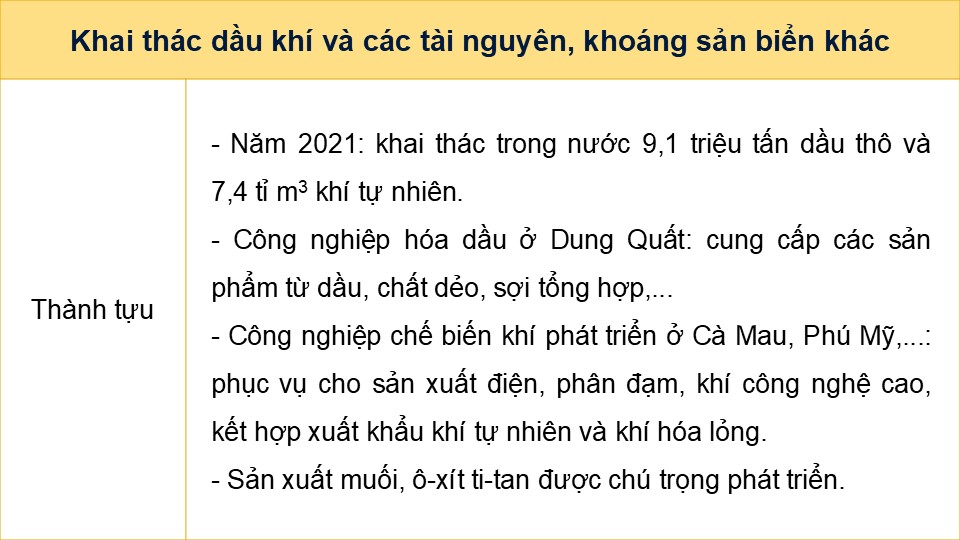 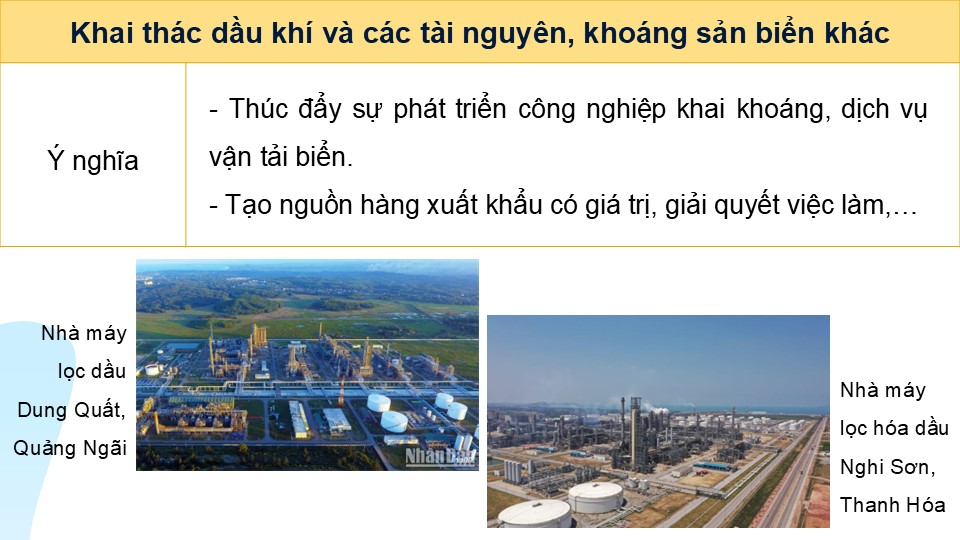 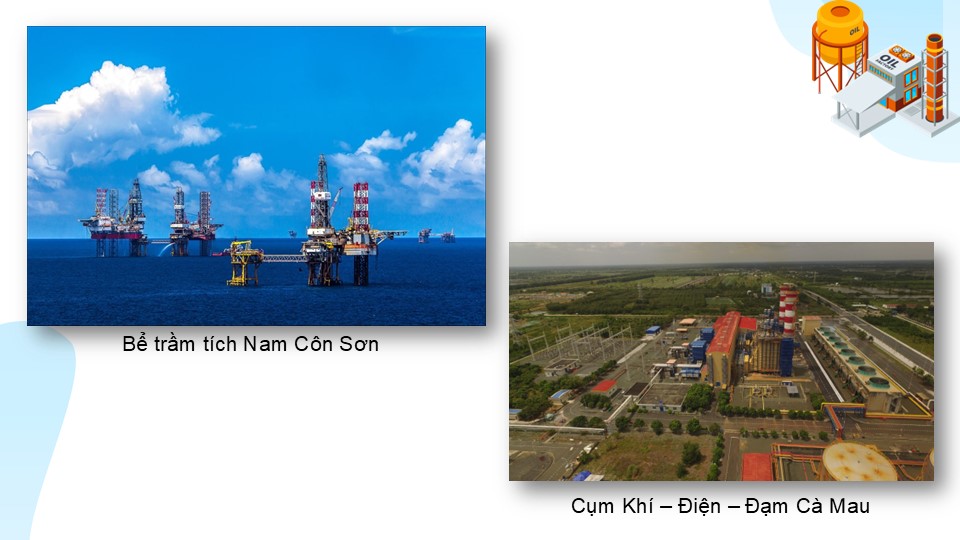 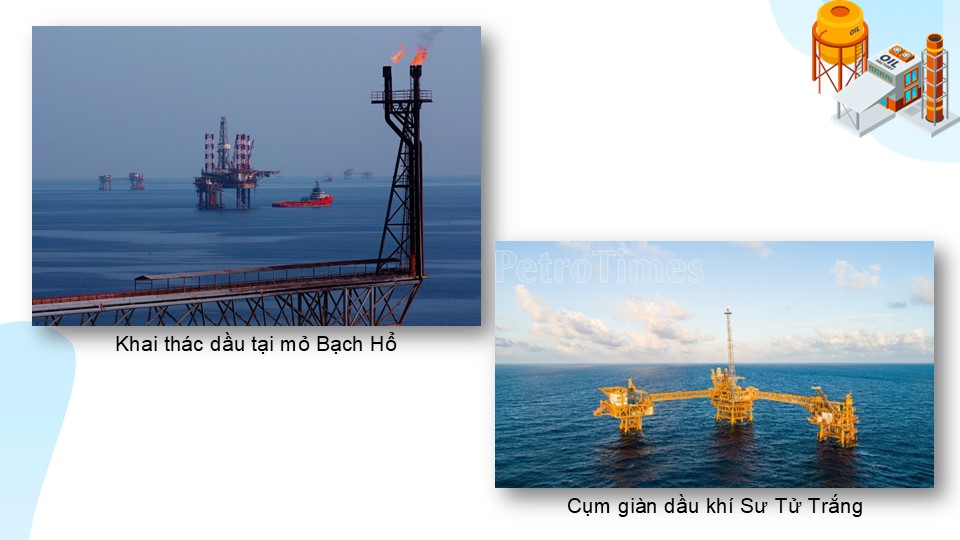 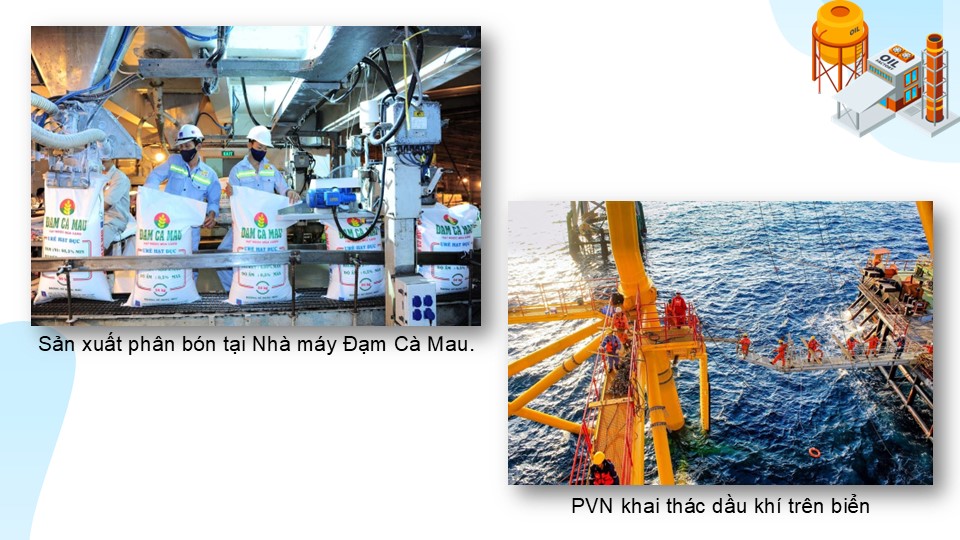 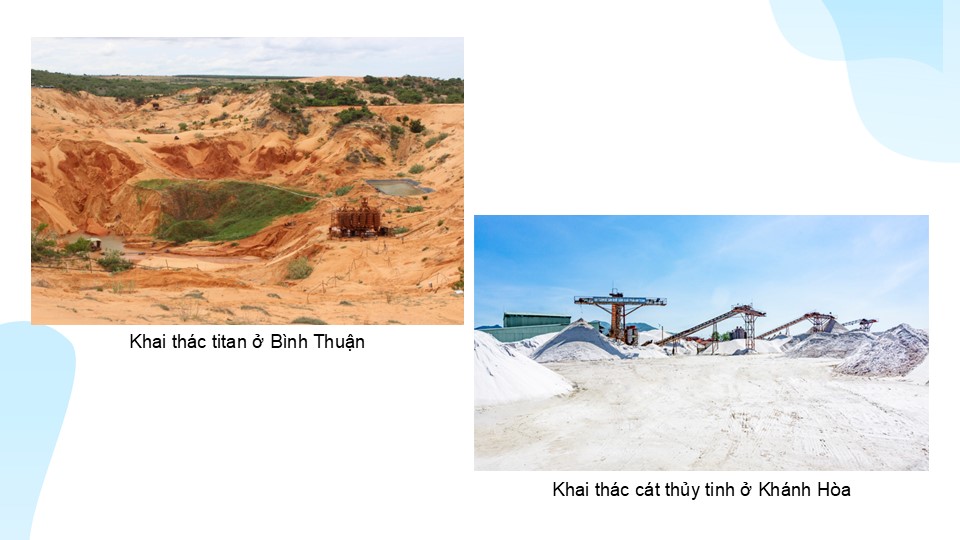 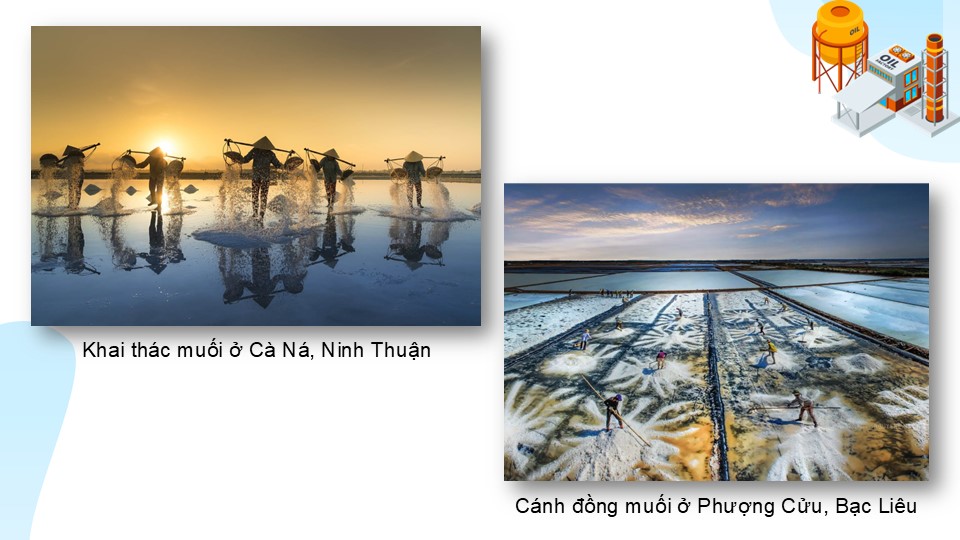 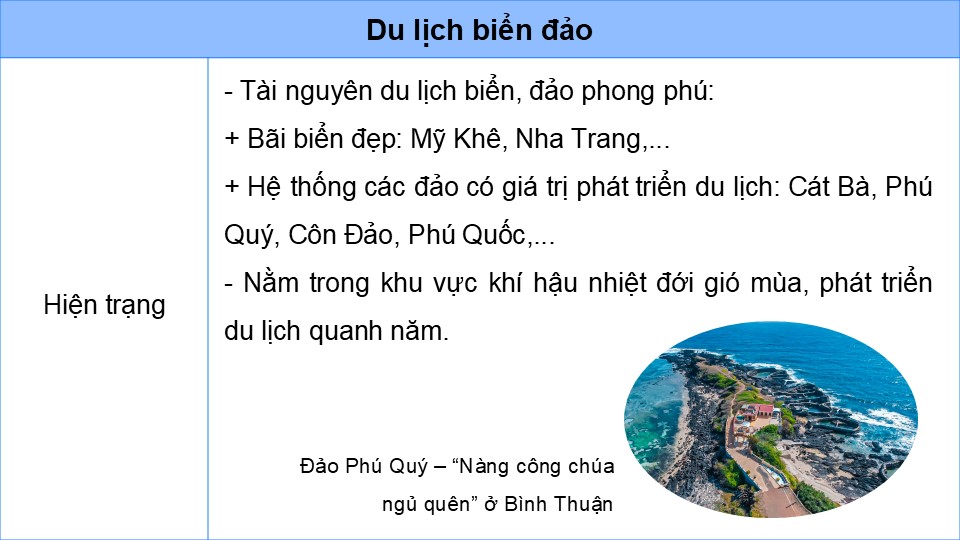 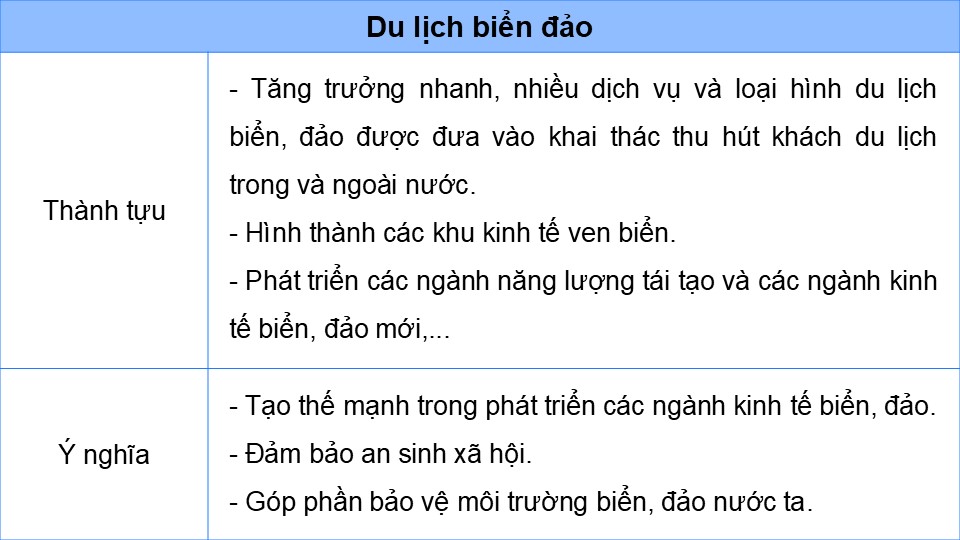 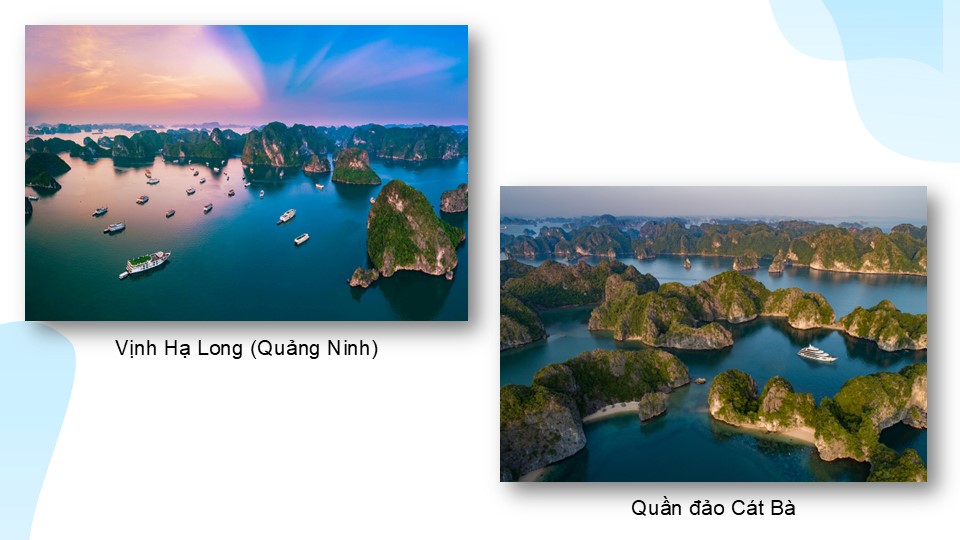 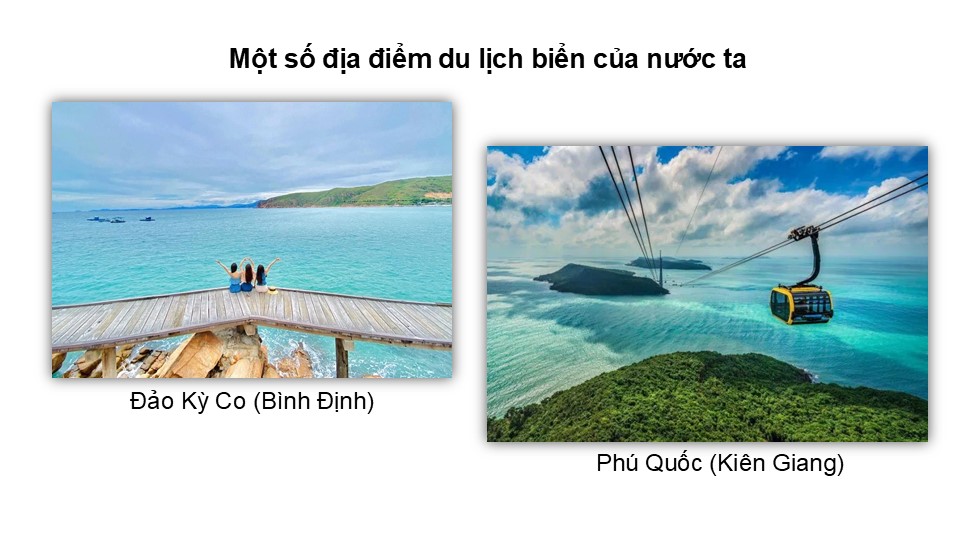 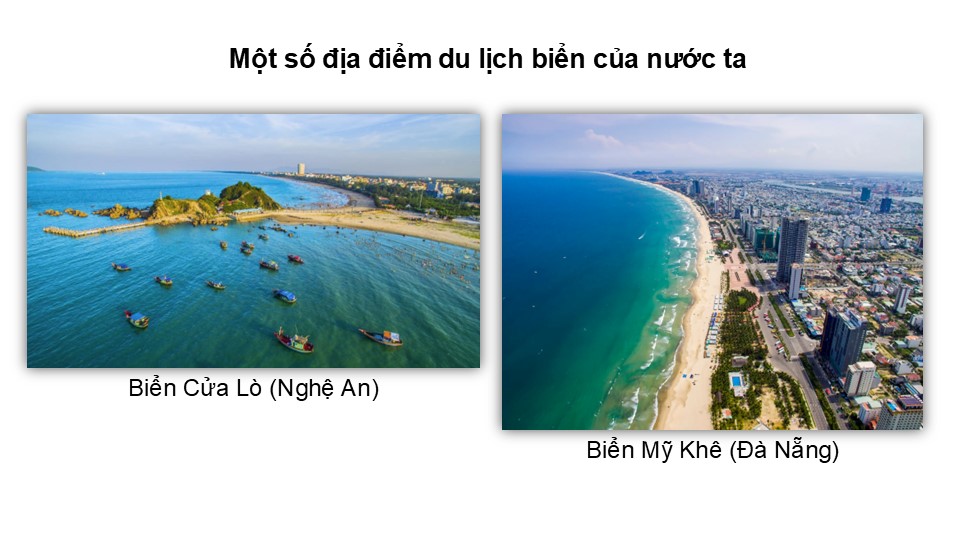 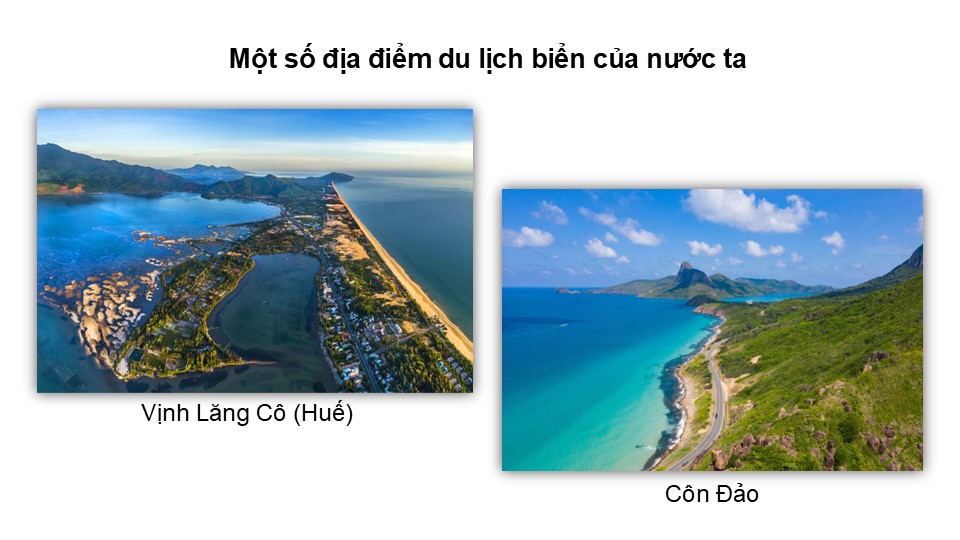 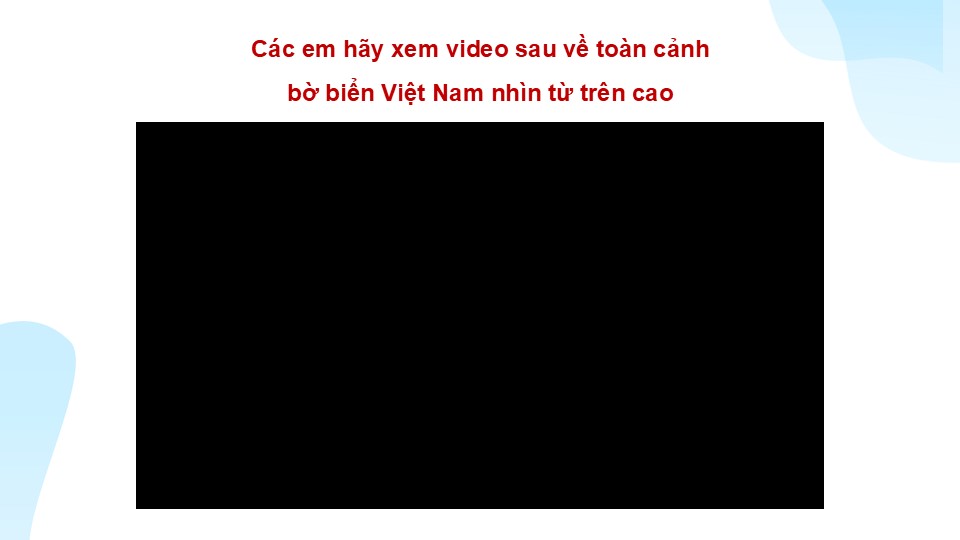 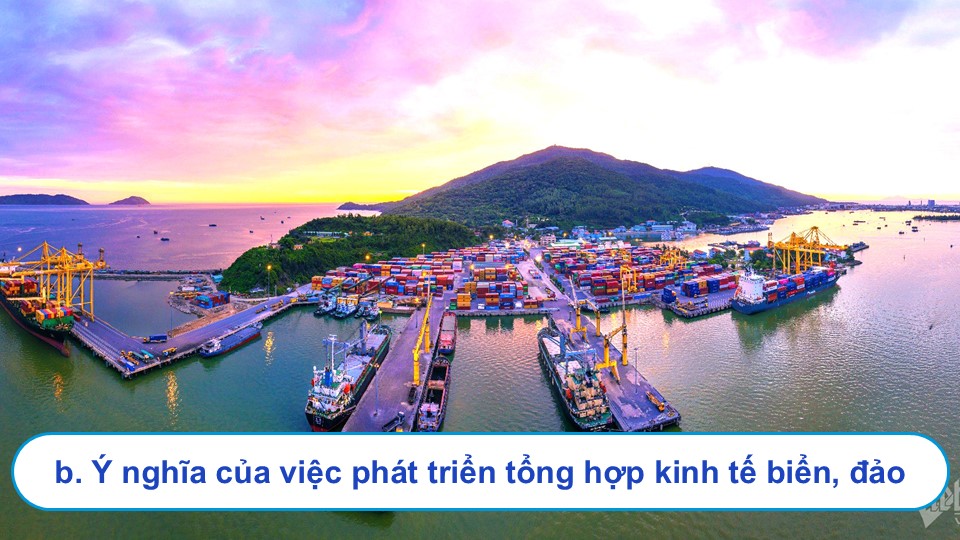 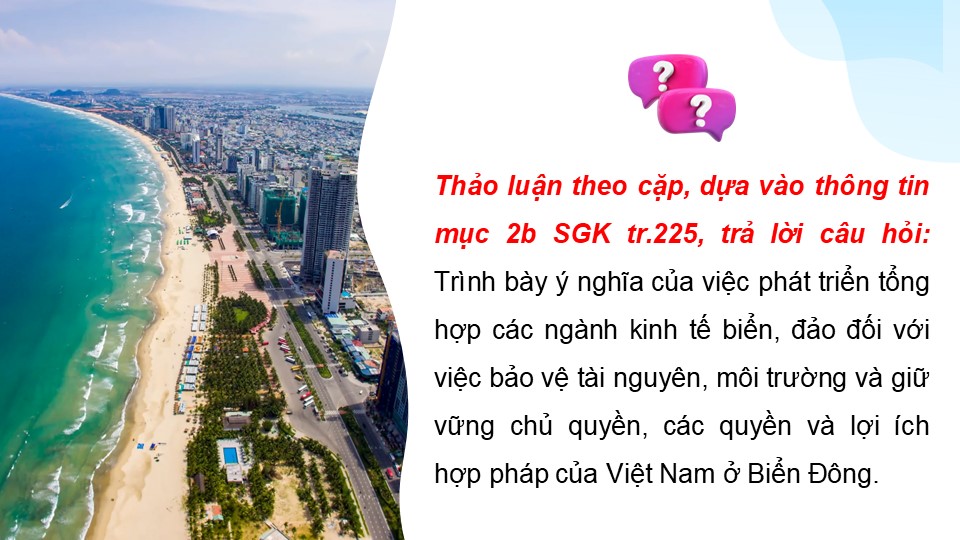 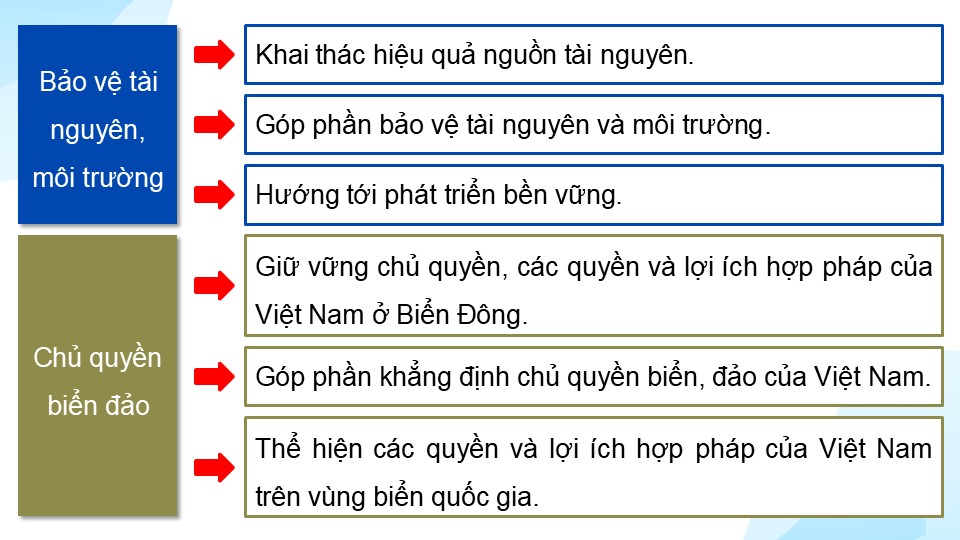 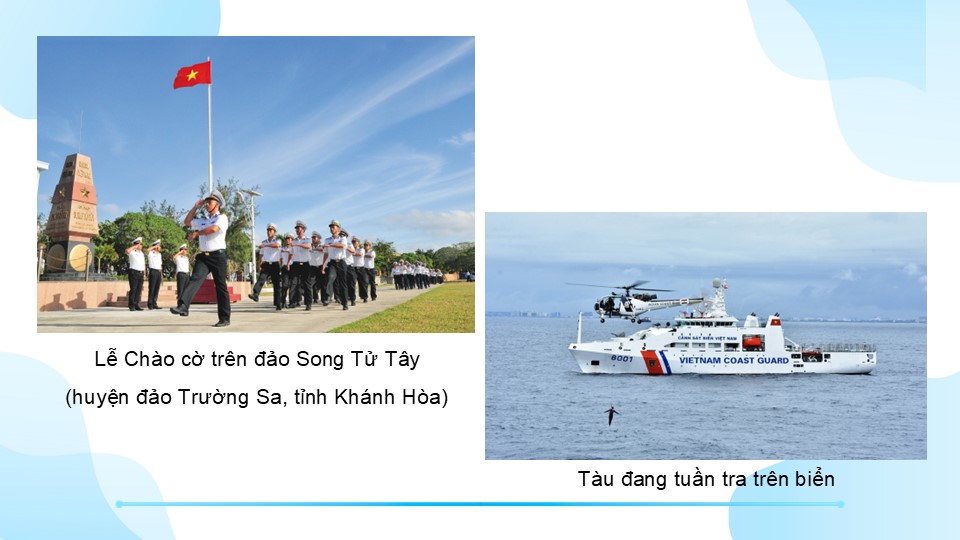 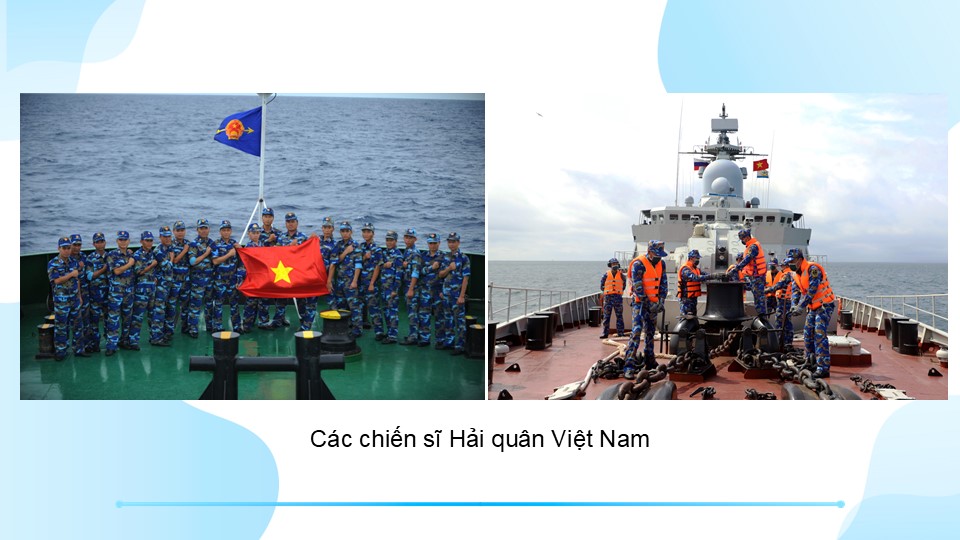 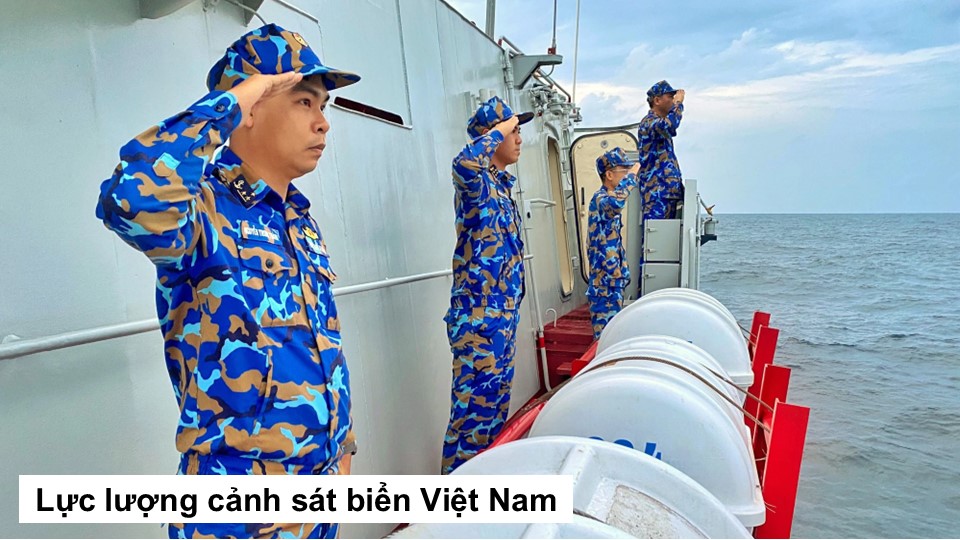 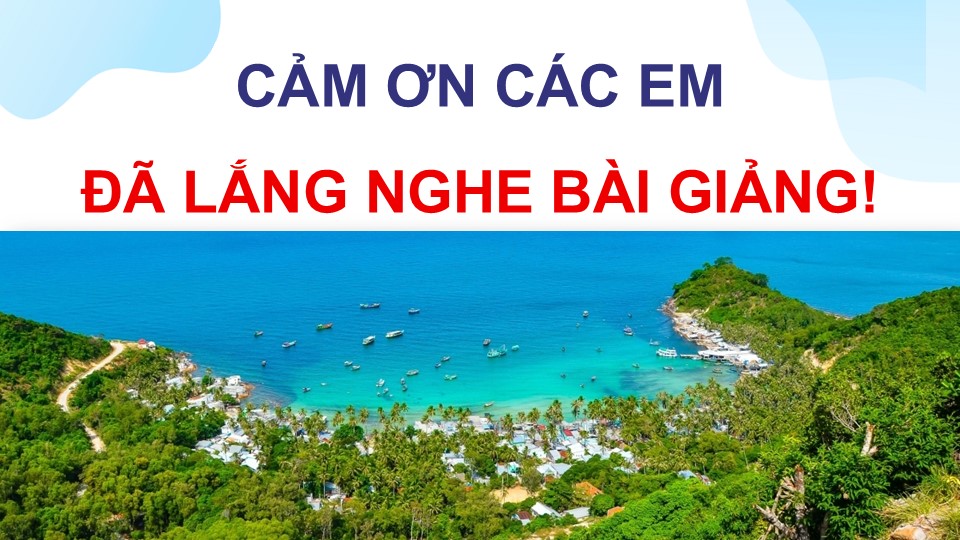 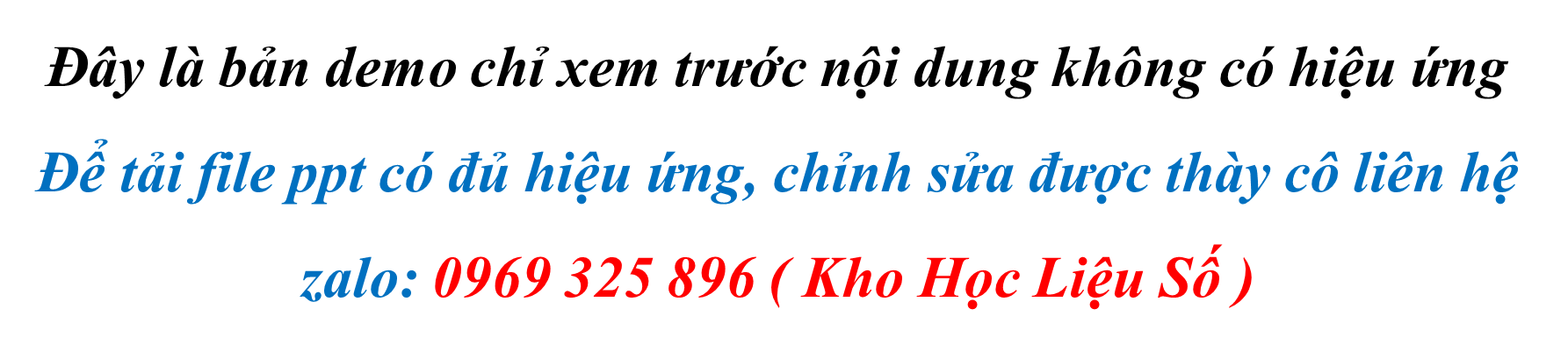 Link xem và tải:
https://tailieugiaovien.edu.vn/subject_lesson/su-9/
https://tailieugiaovien.edu.vn/subject_lesson/dia-9/
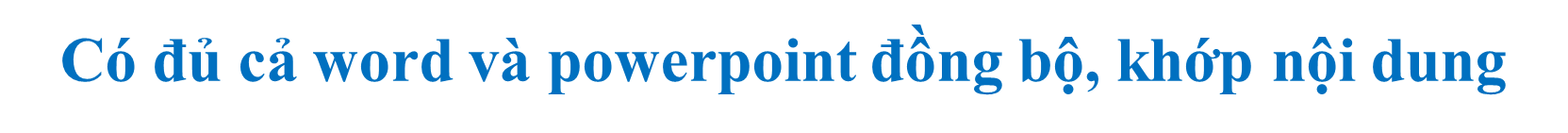 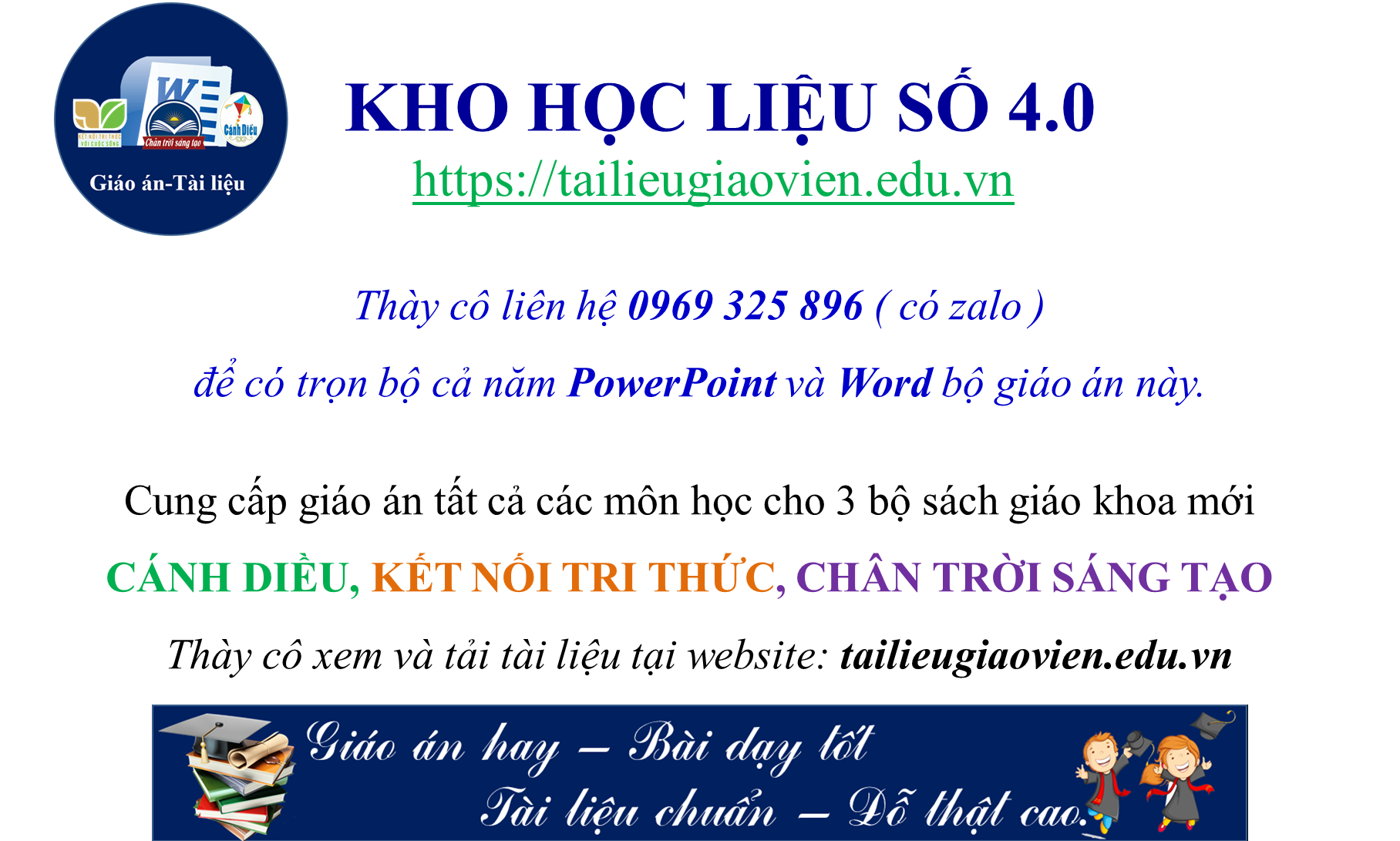